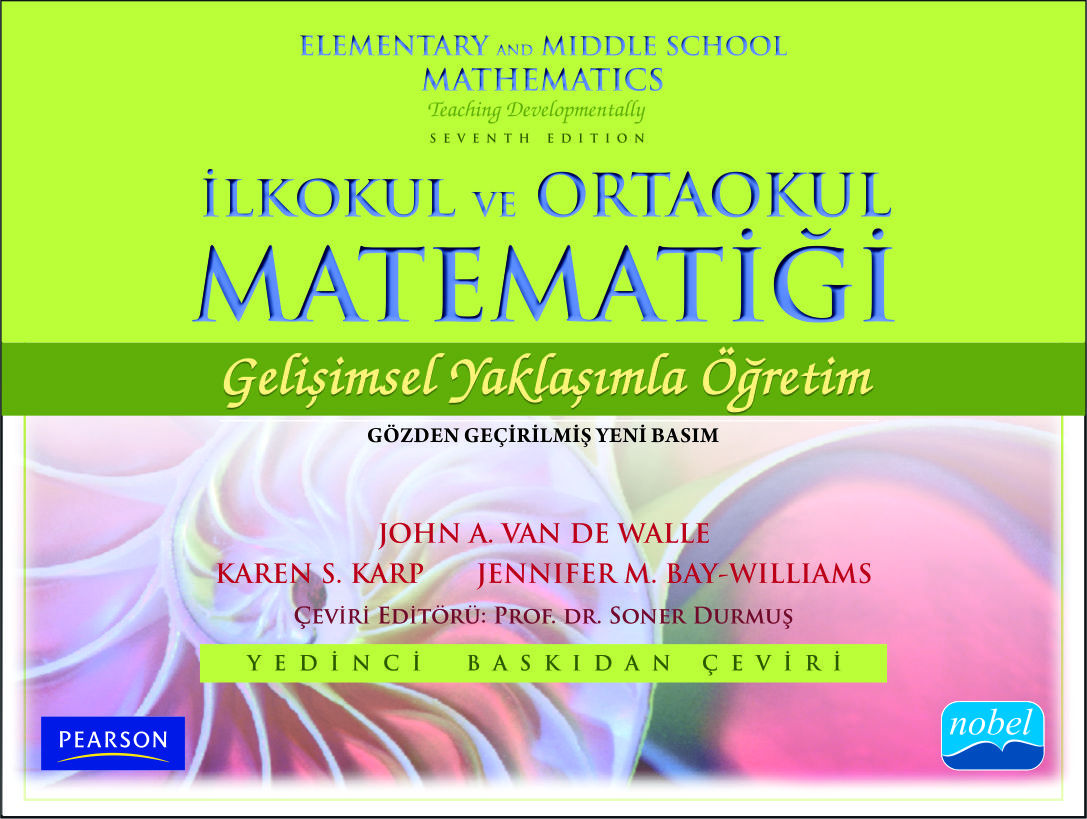 KISIM IIMatematiksel Kavram ve Prosedürlerin Gelişimi
BÖLÜM 11Doğal Sayılarda Basamak Değeri
Kavramlarının Geliştirilmesi
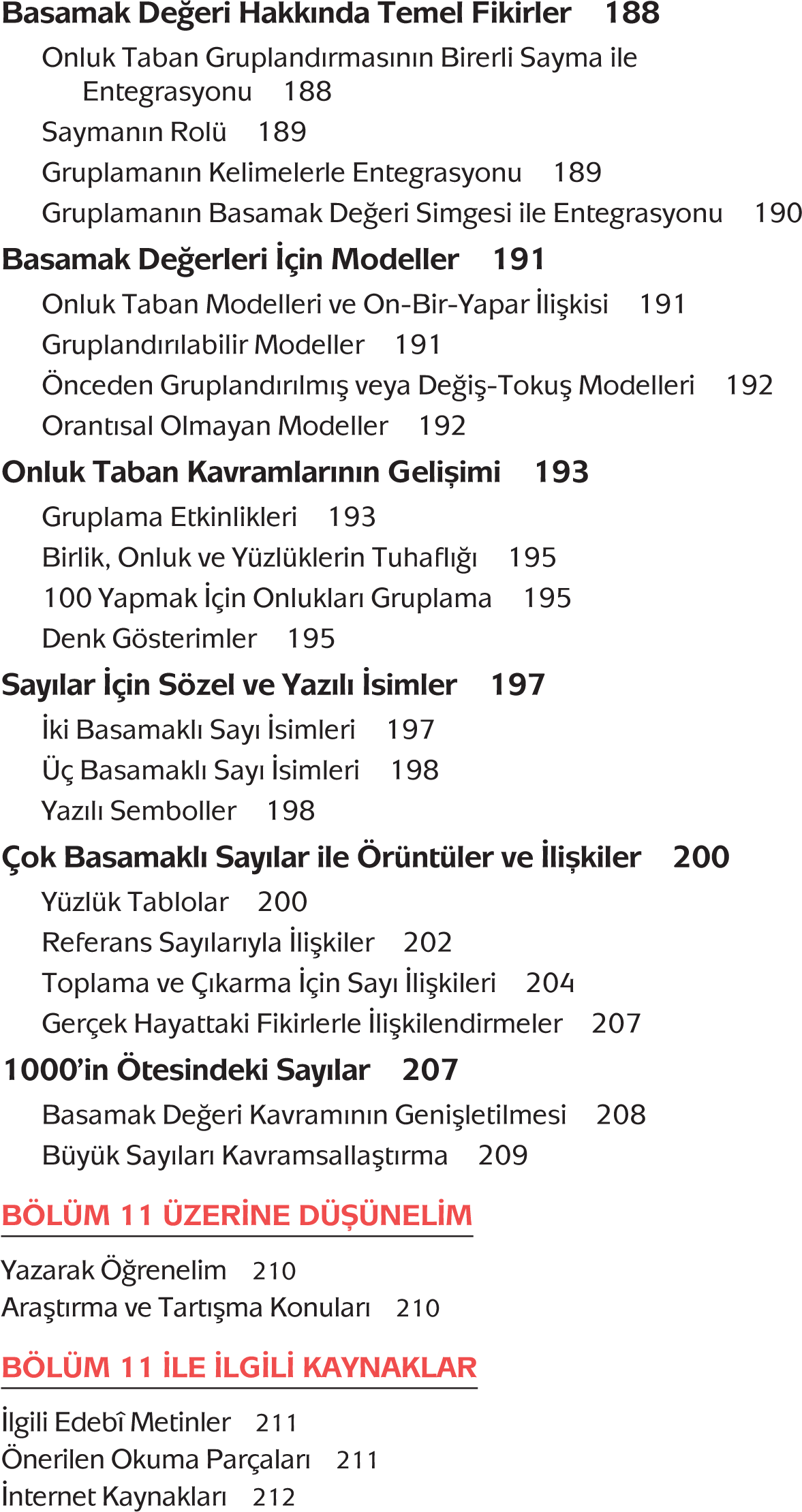 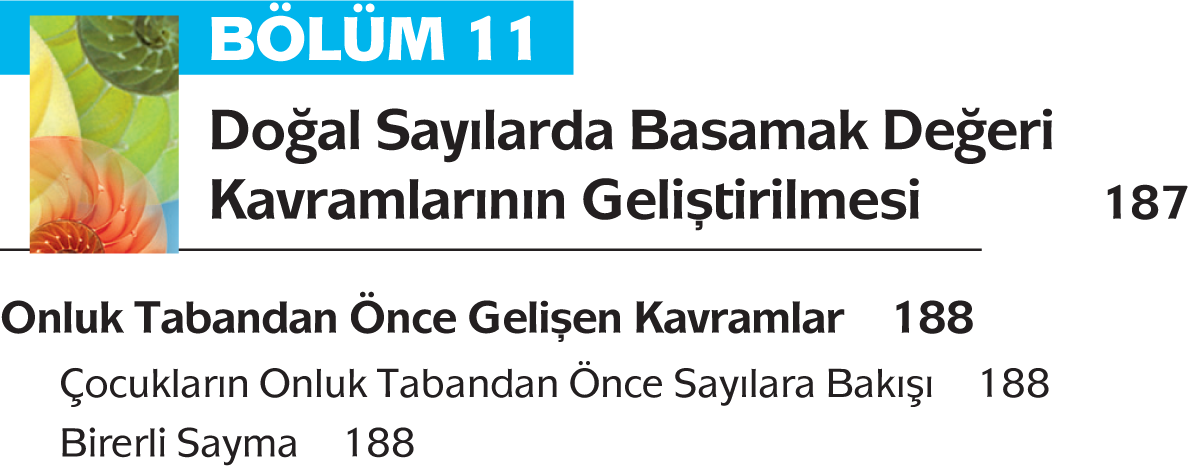 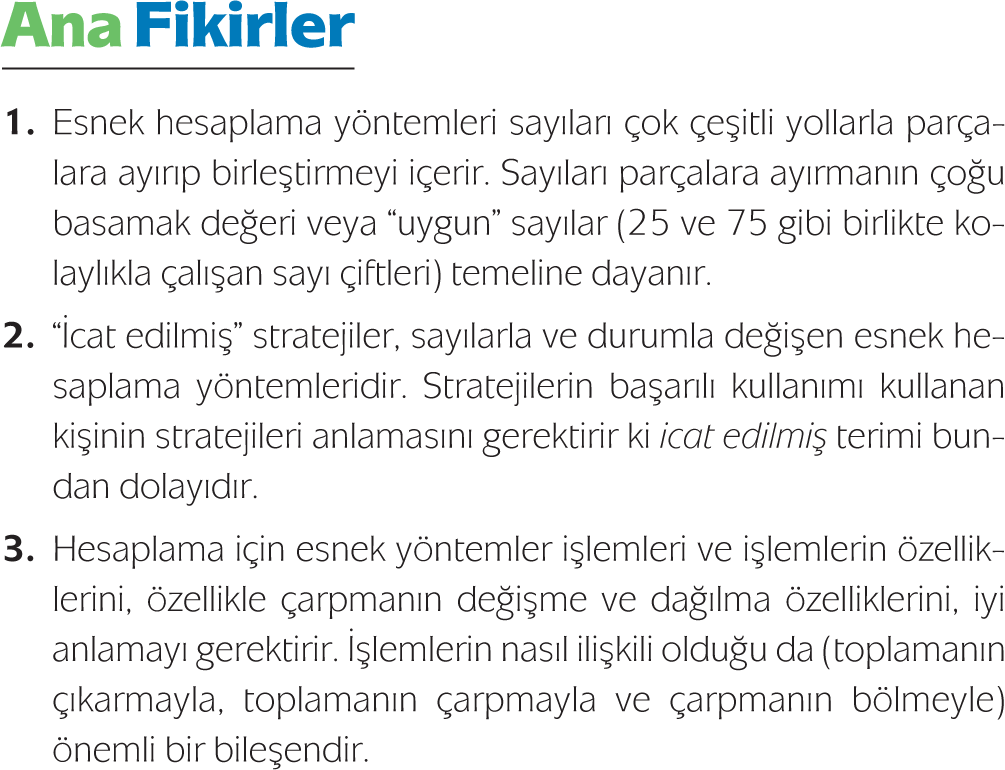 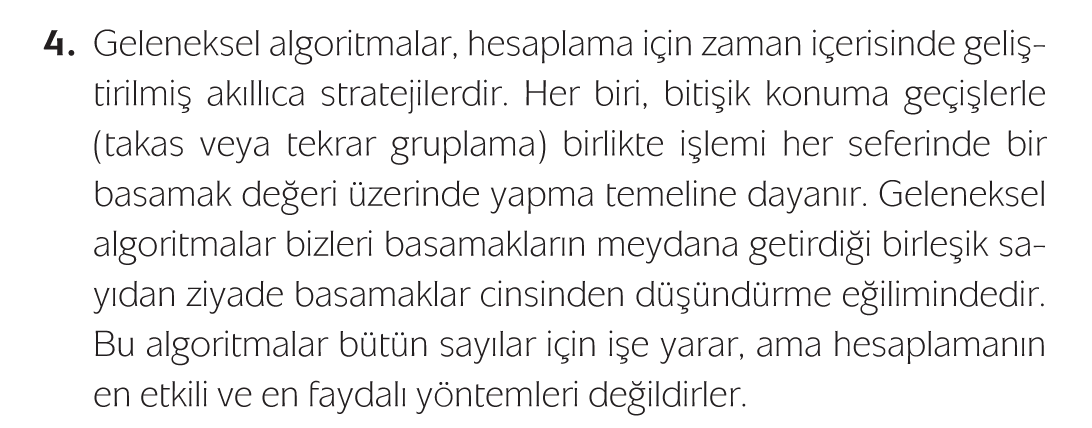 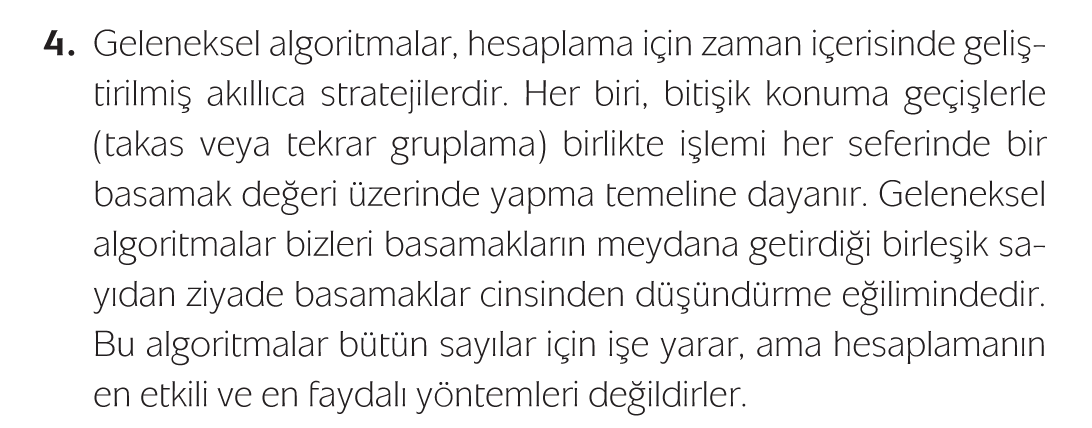 Hesaplamada Akıcılığa Doğru
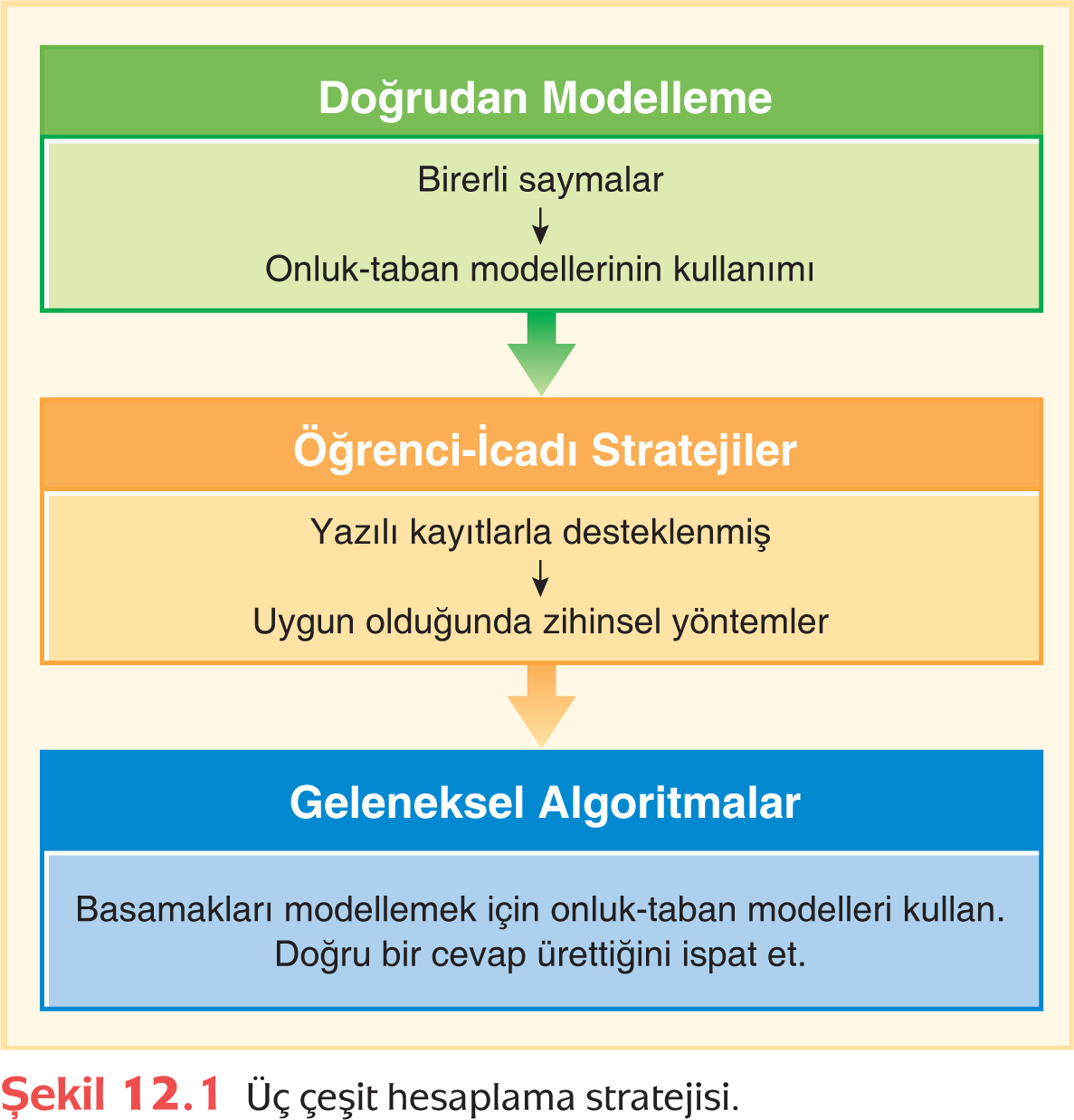 Doğrudan Modelleme
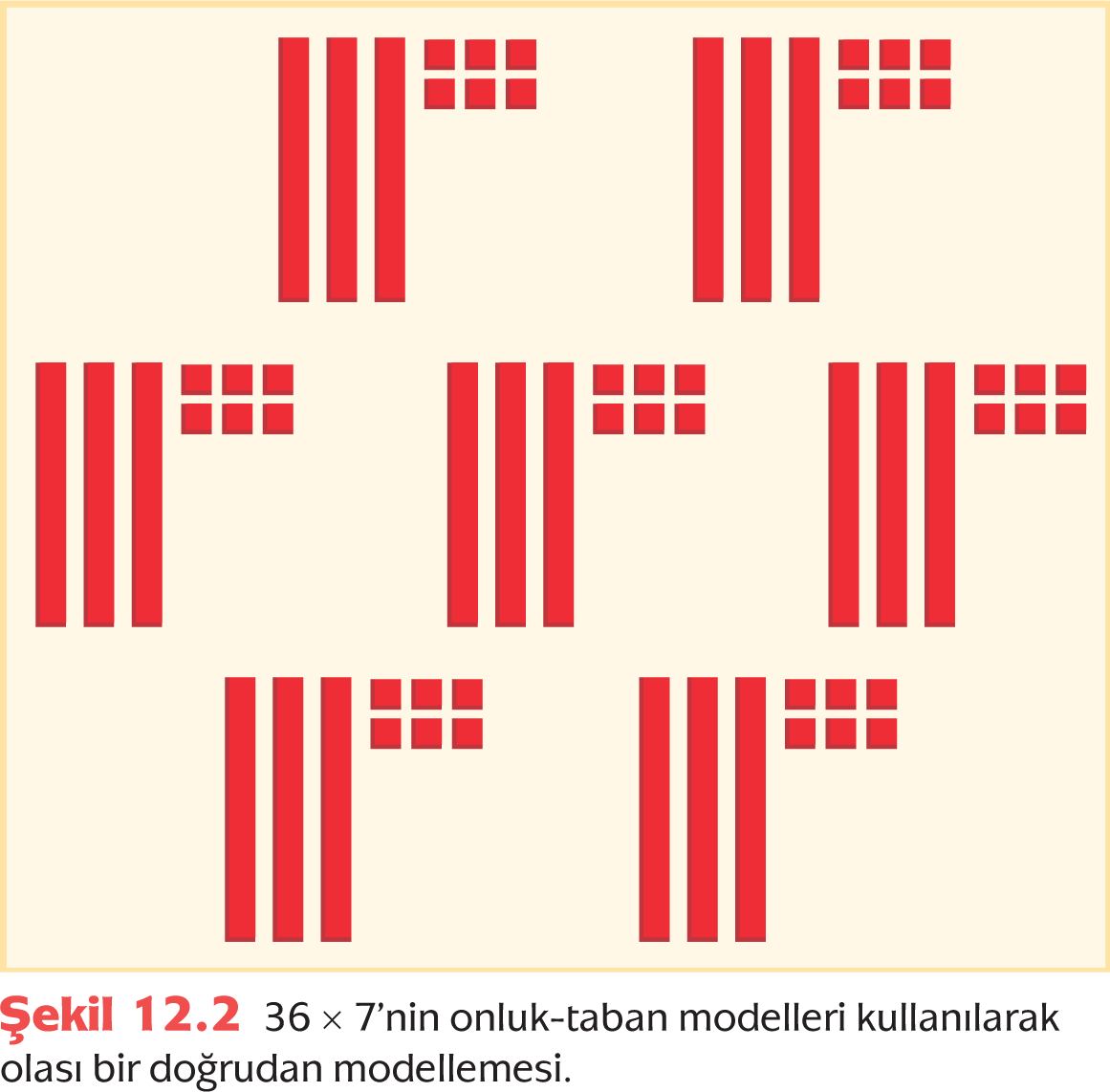 Öğrenci İcadı Stratejiler
Geleneksel Algoritmalarla Karşılaştırmalar.
Öğrenci İcadı Stratejilerin Faydaları.
Zihinden Hesaplama.
Geleneksel Algoritmalar
Erteleyin! Erteleyin! Erteleyin!
Geleneksel Algoritmalar Ortaya Çıkacaktır.
Algoritmalarda Kültürel Farklılıklar.
Öğrenci İcadı Stratejilerin Gelişimi
Strateji İcat Etmek İçin Ortam Oluşturma
İcat Edilen Stratejileri Desteklemek İçin Modeller
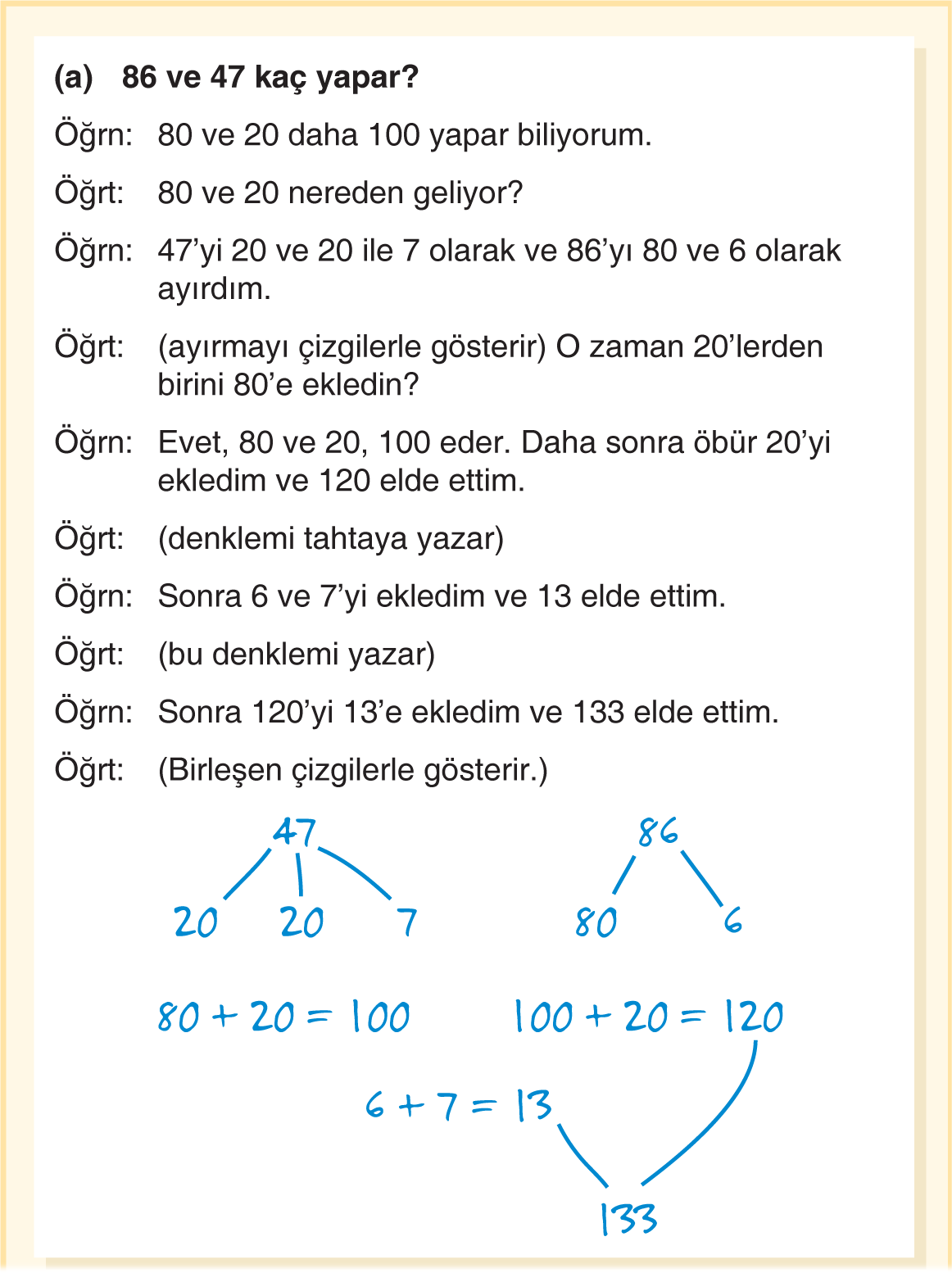 Devam ediyor
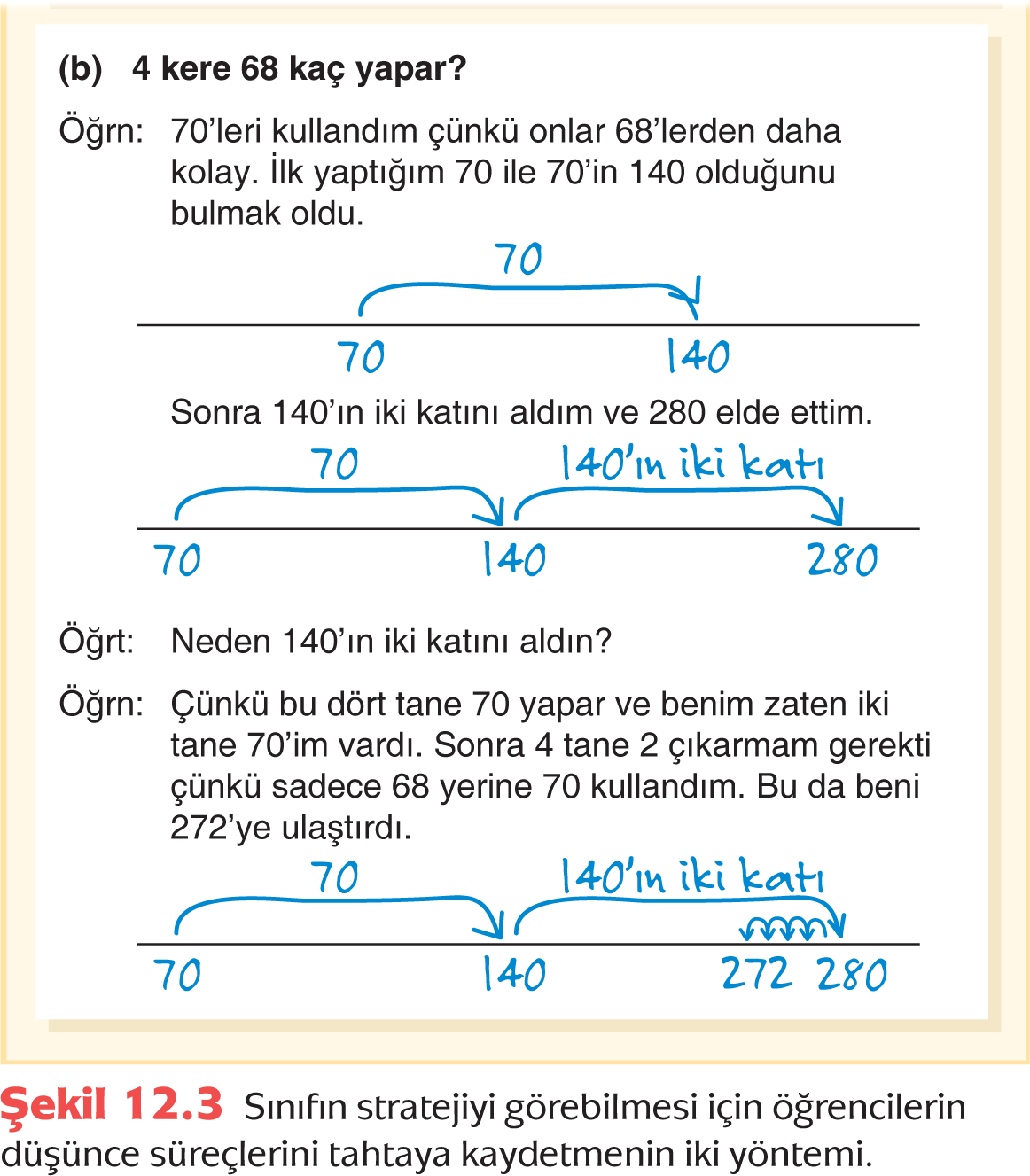 Toplama ve Çıkarma İçin Öğrenci İcadı Stratejiler
Tek Basamaklı Sayıları Toplama ve Çıkarma
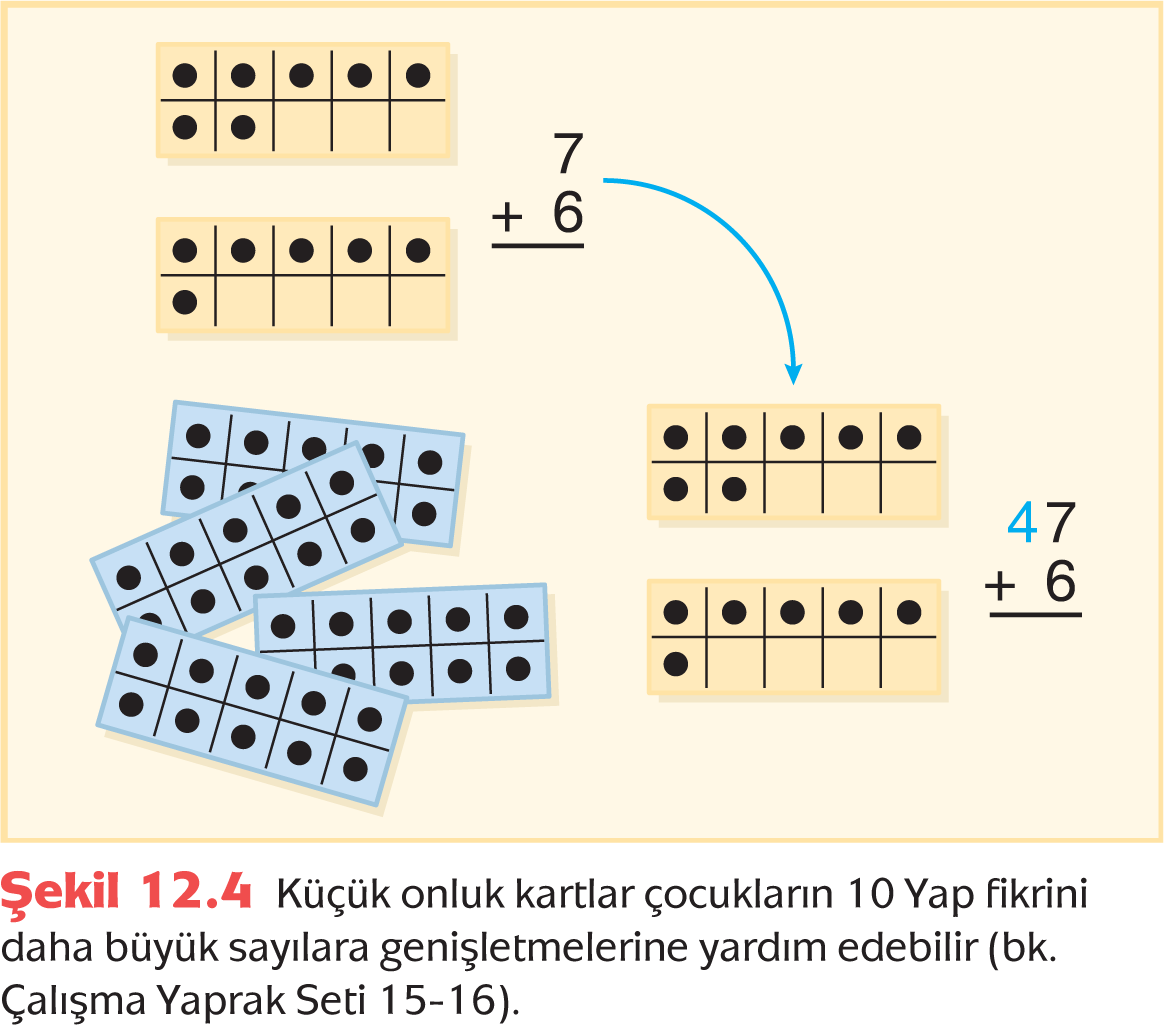 İki Basamaklı Sayıları Toplama
Yukarı Doğru Sayarak Çıkarma Yapmak
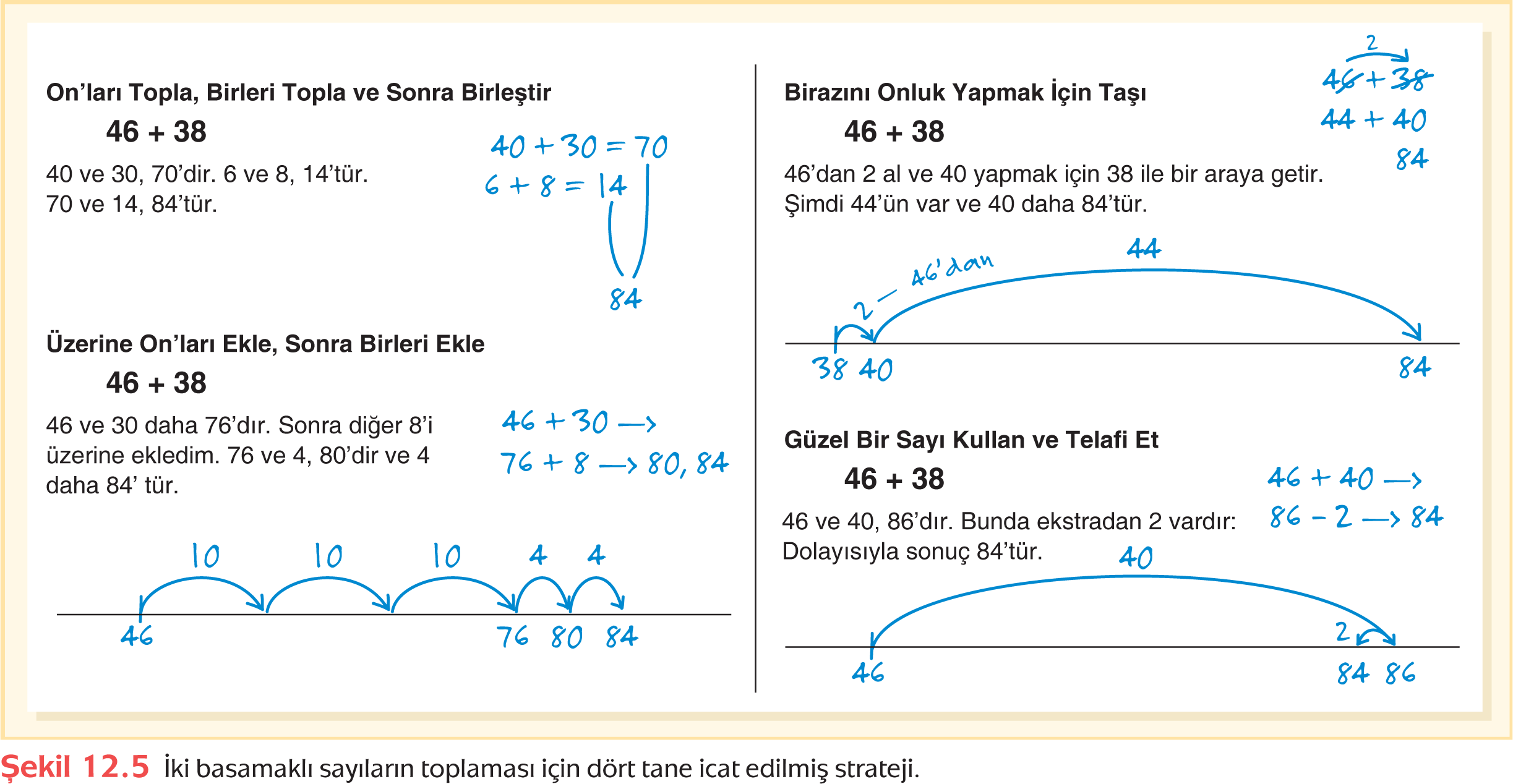 Eksiltmeyle Çıkarma
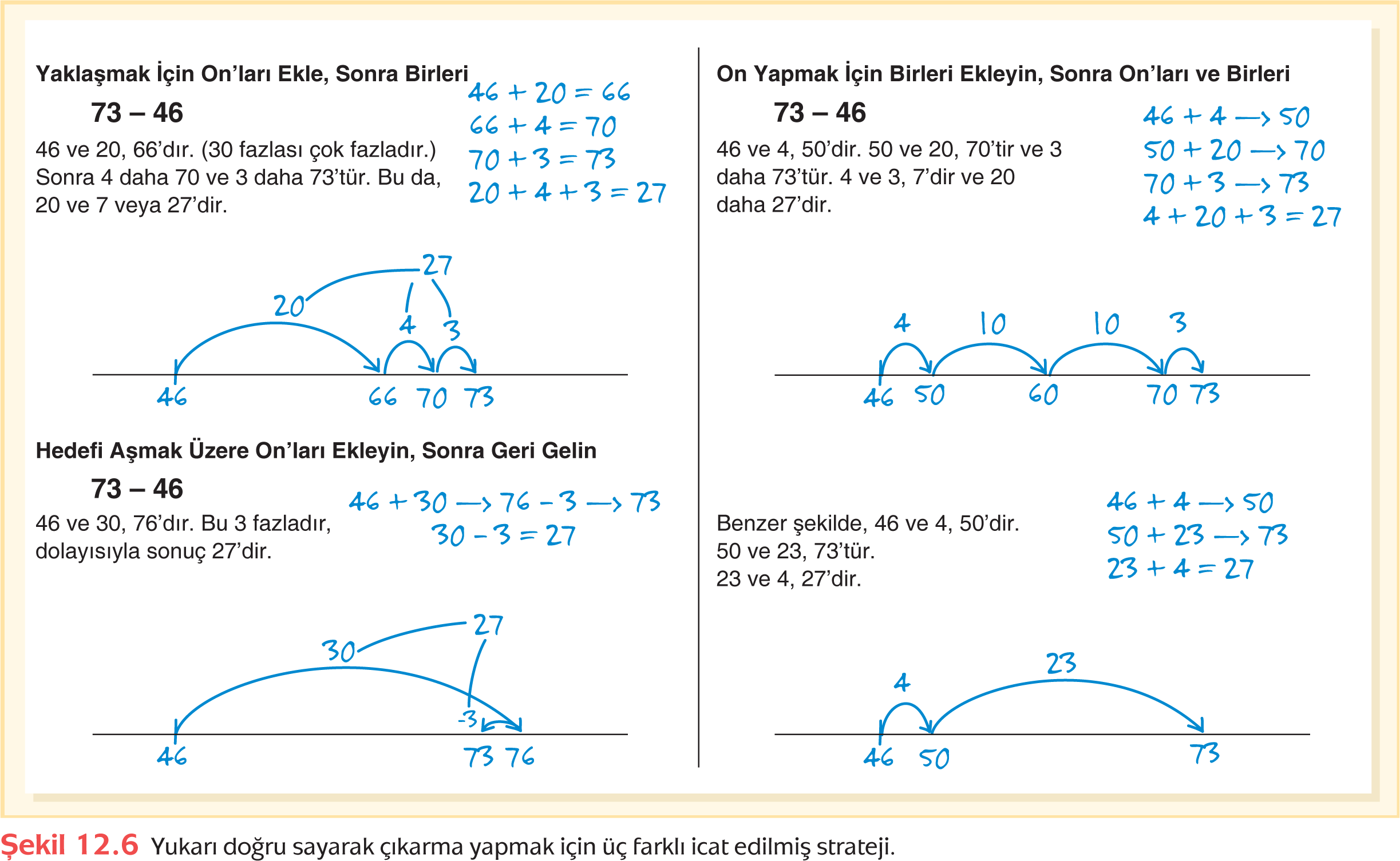 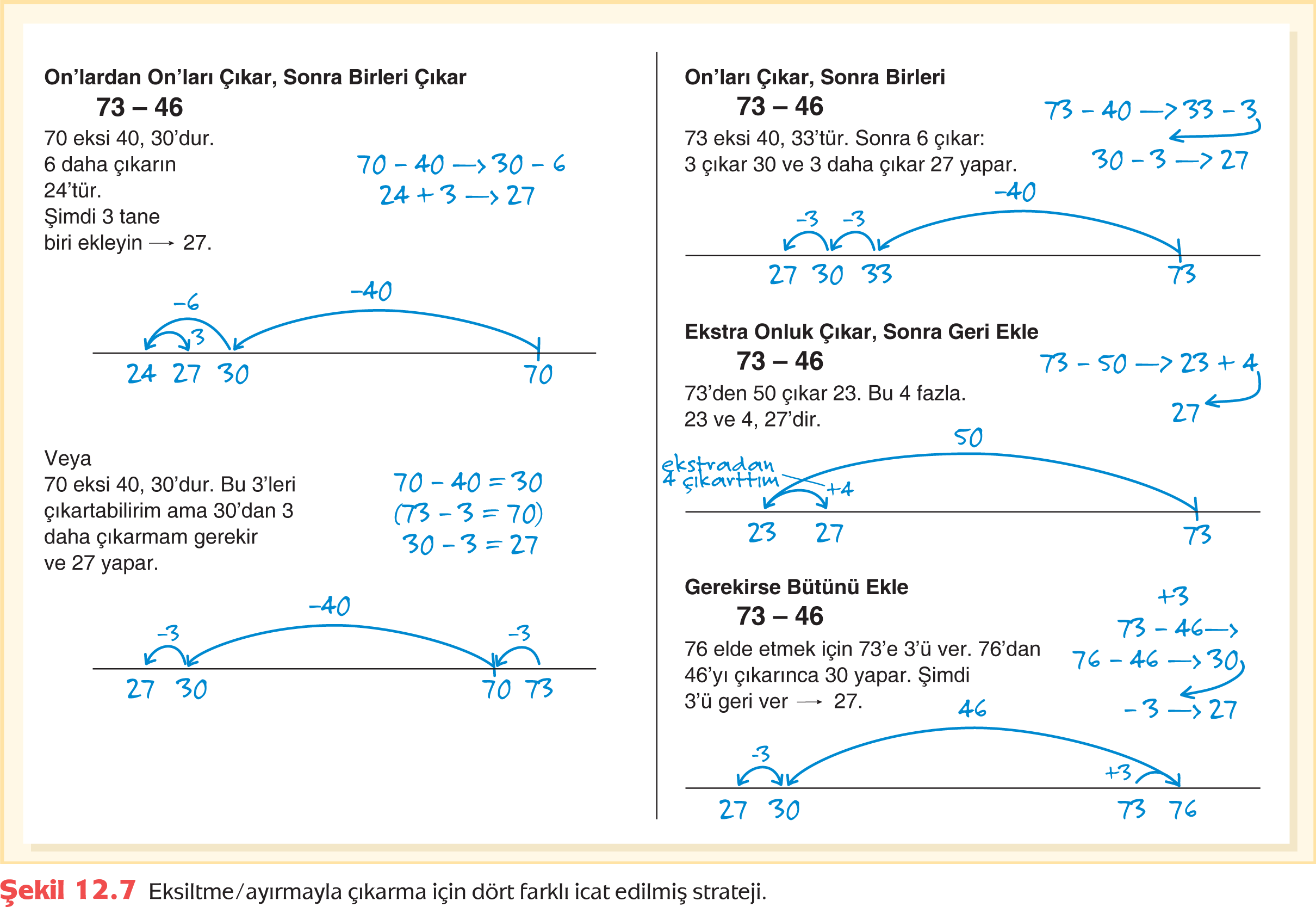 Genişletmeler ve Zorlu Görevler
Köprü Kurma
Daha Büyük Sayılar
Toplama ve Çıkarma İçin Geleneksel Algoritmalar
Toplama Algoritması
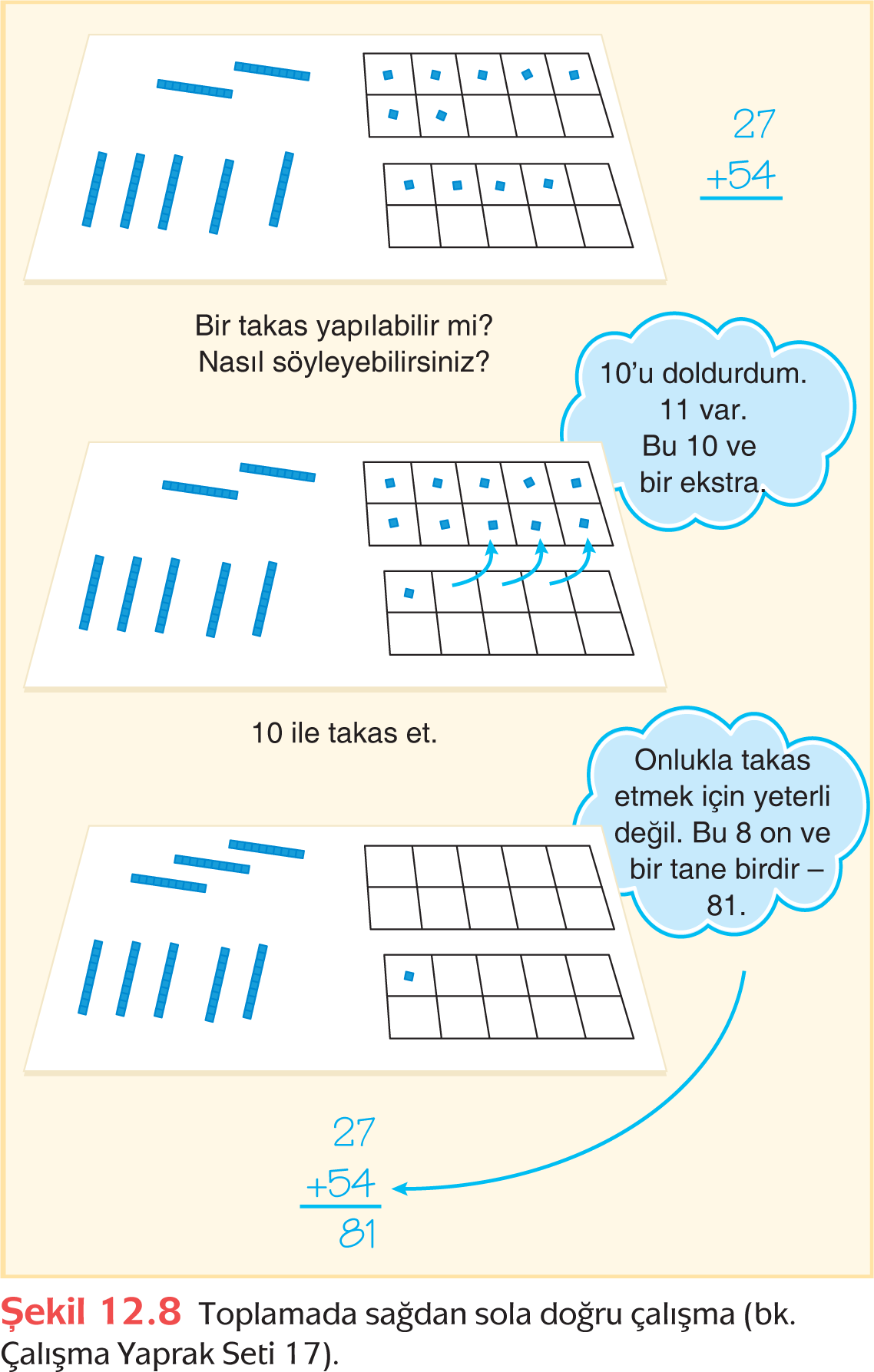 Sadece Modellerle Başlayınız
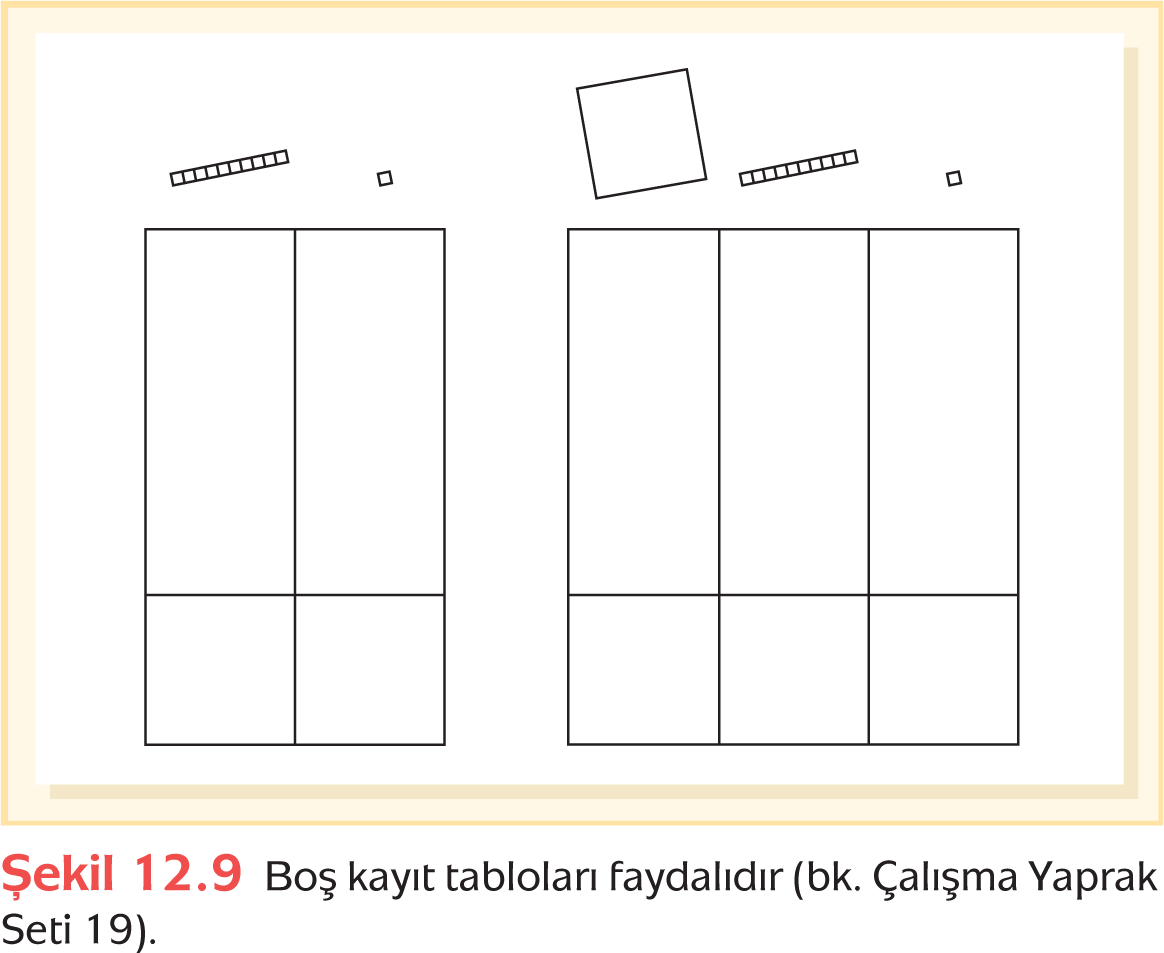 Yazılı Kaydı Geliştirme
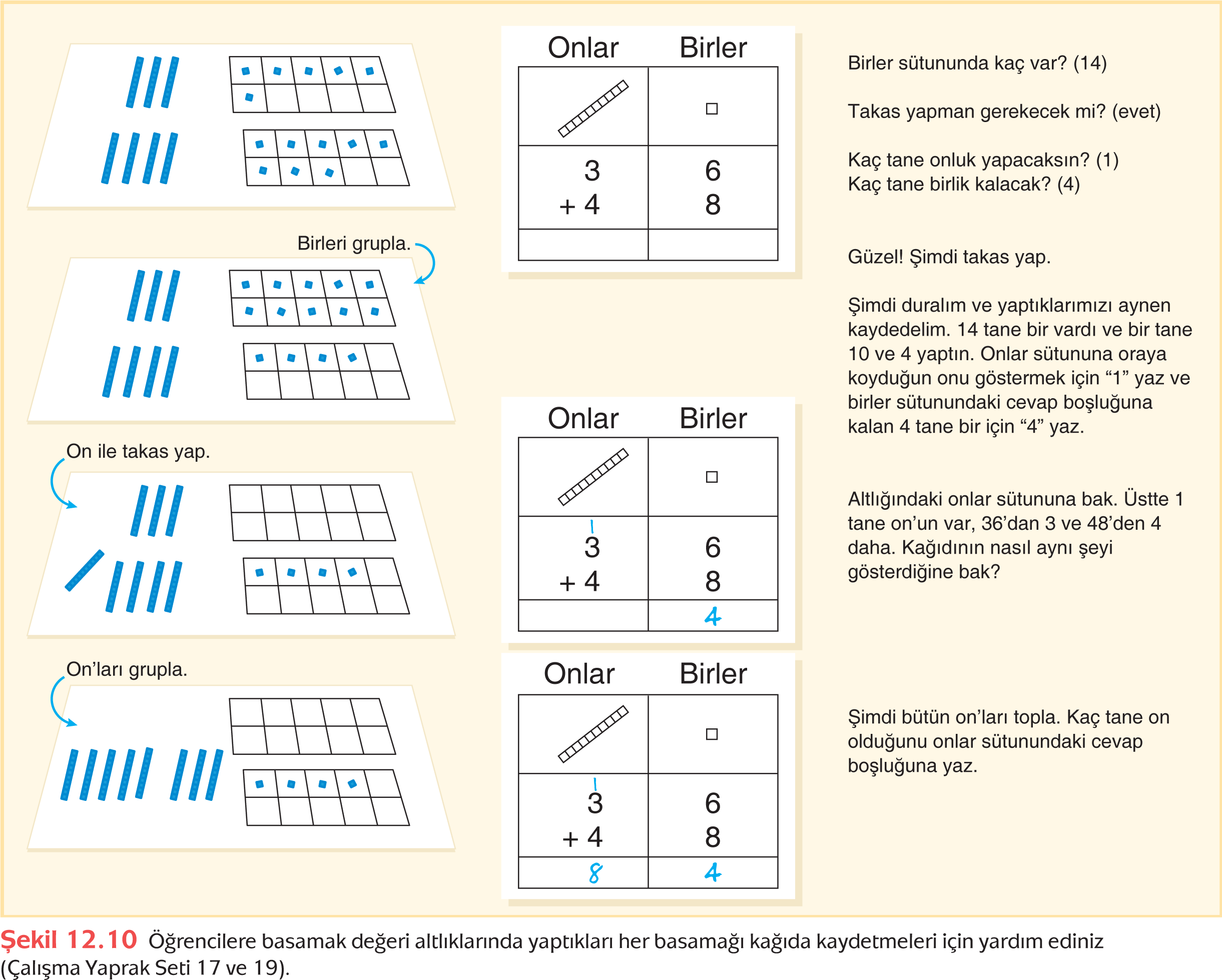 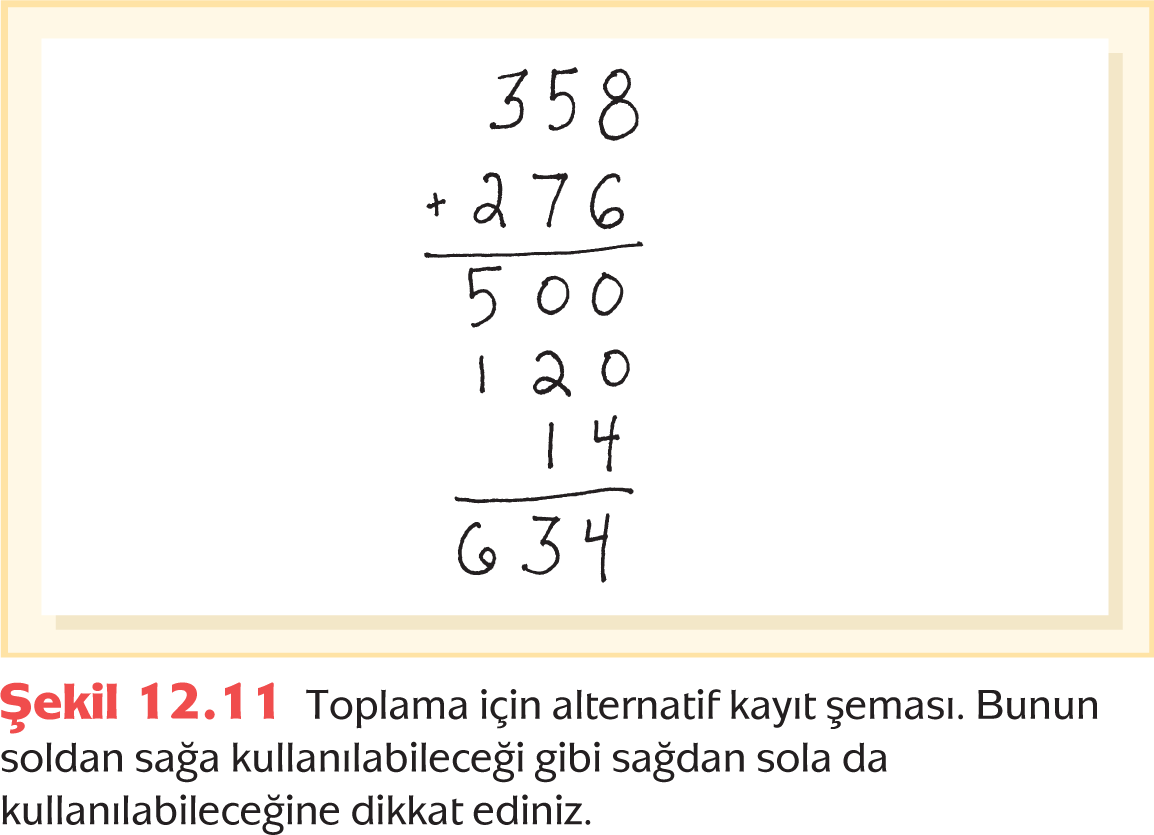 Çıkarma Algoritması
Sadece Modellerle Başla
Sıfırla Zorluklar Çıkmasını Bekleyin
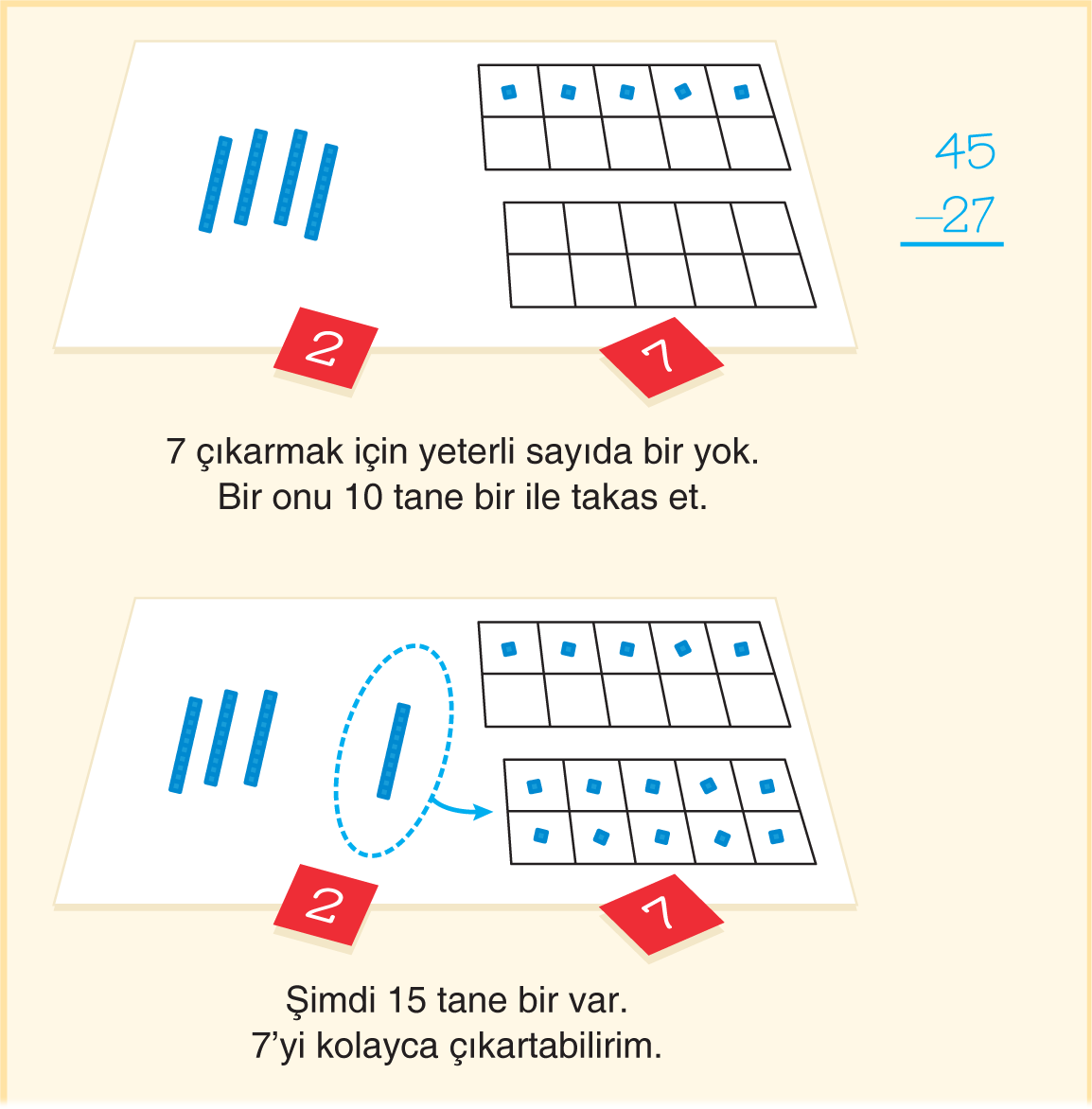 Devam ediyor
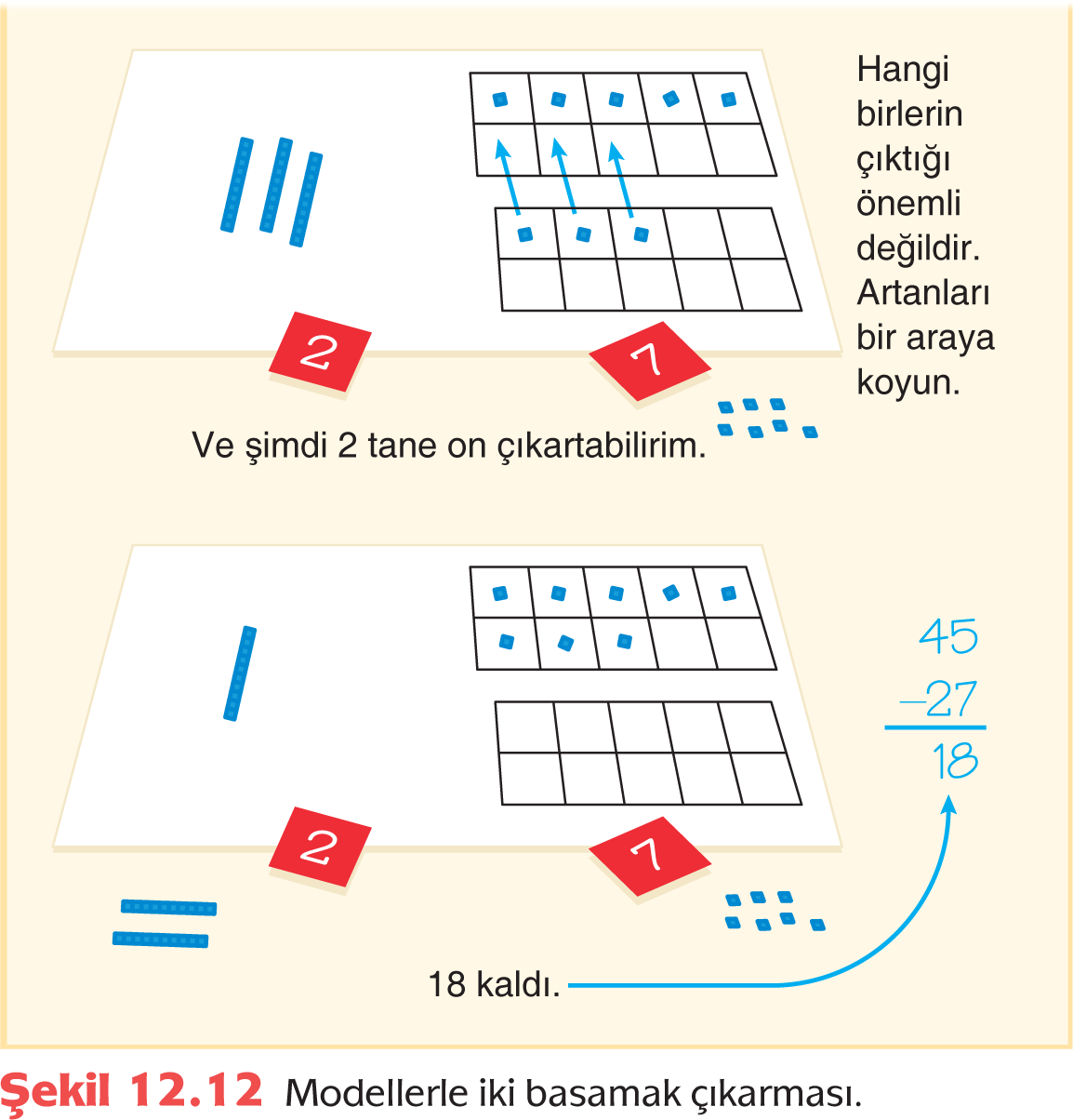 Yazılı Kaydı Geliştirmek
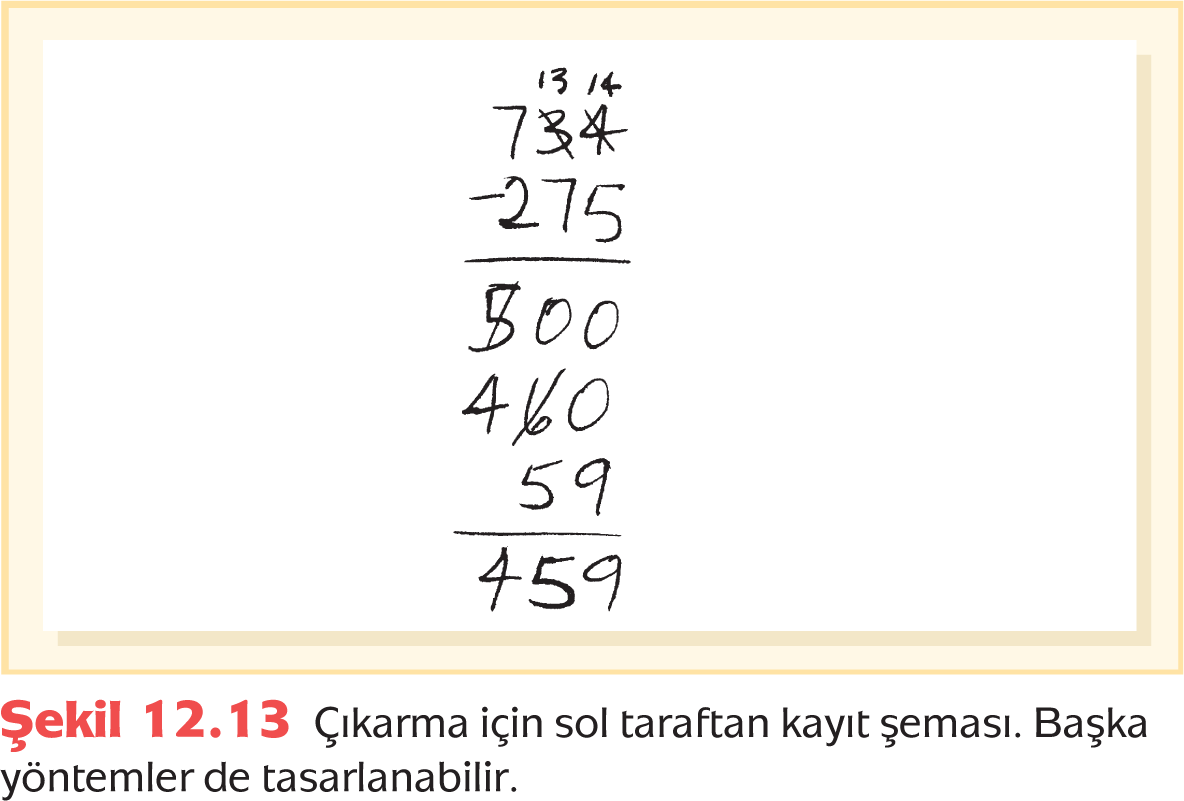 Çarpma İçin Öğrenci İcadı Stratejiler
Faydalı Gösterimler
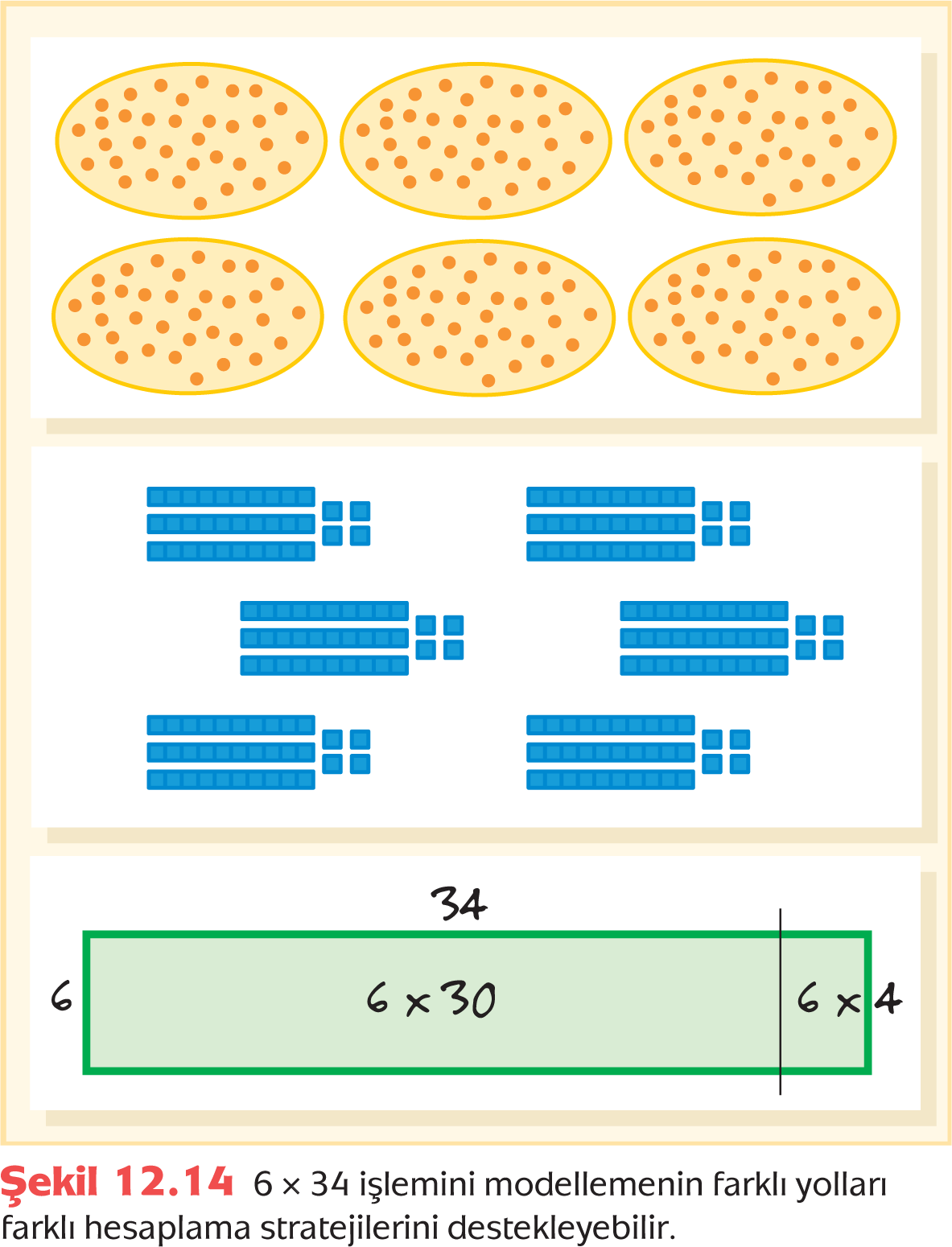 Tek Basamaklı Çarpan ile Çarpma
Bütün-Sayı Stratejisi.
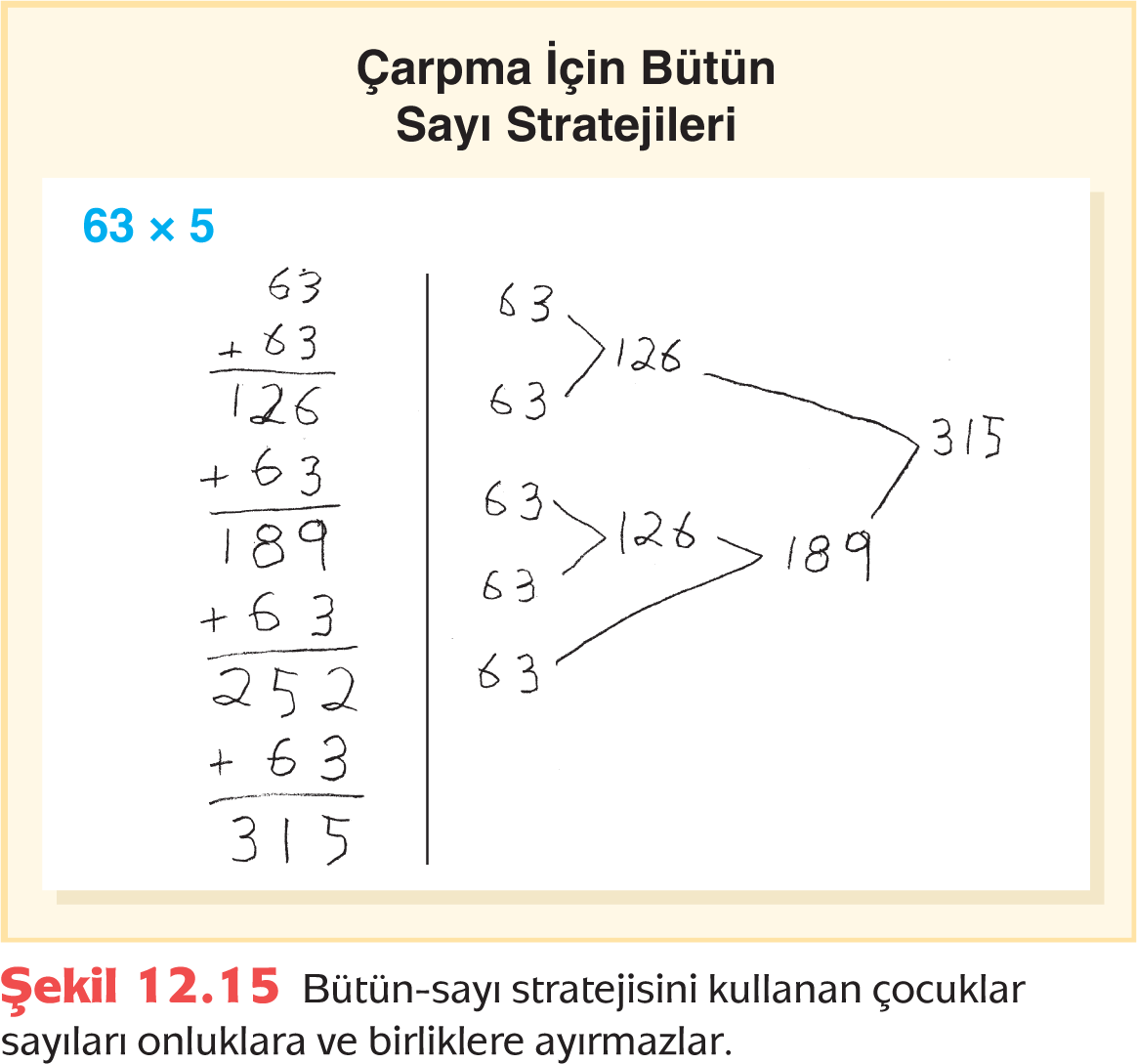 Parçalara Ayırma Stratejileri.
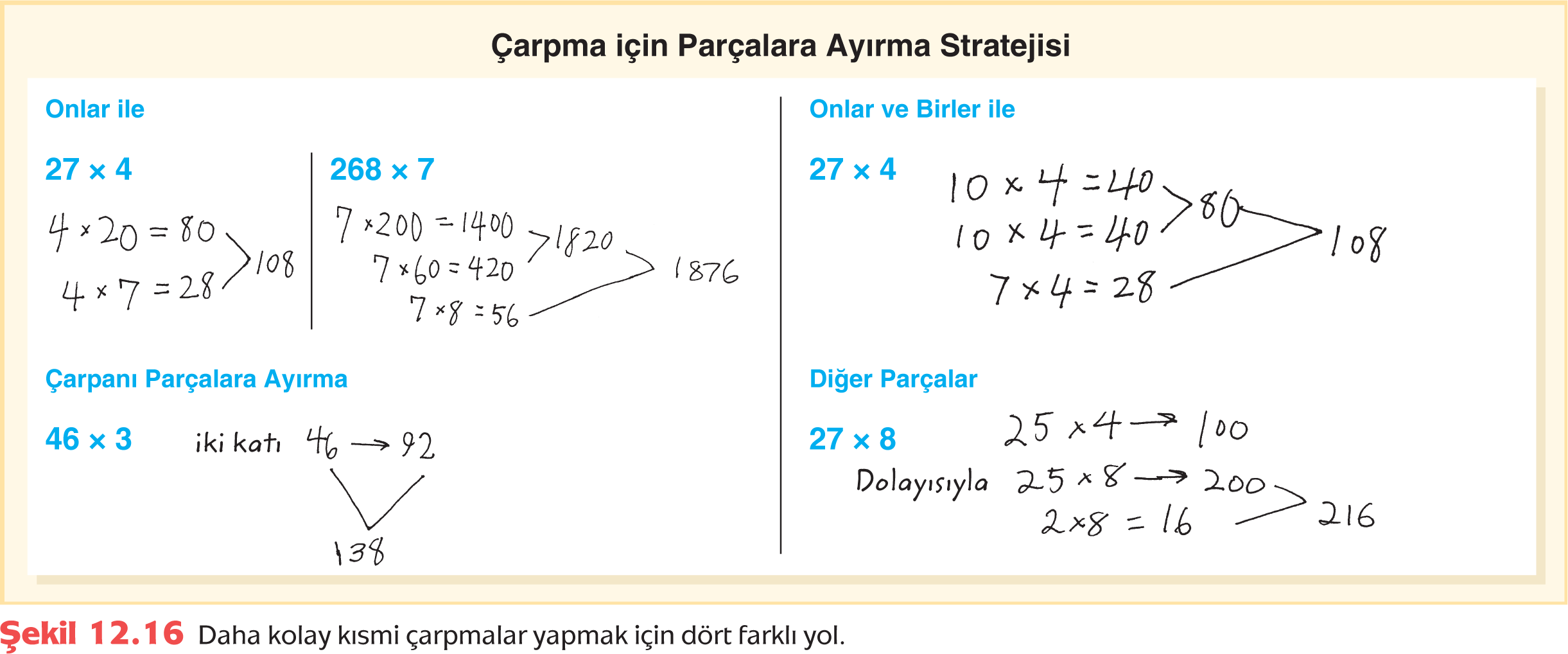 Telafi Stratejileri.
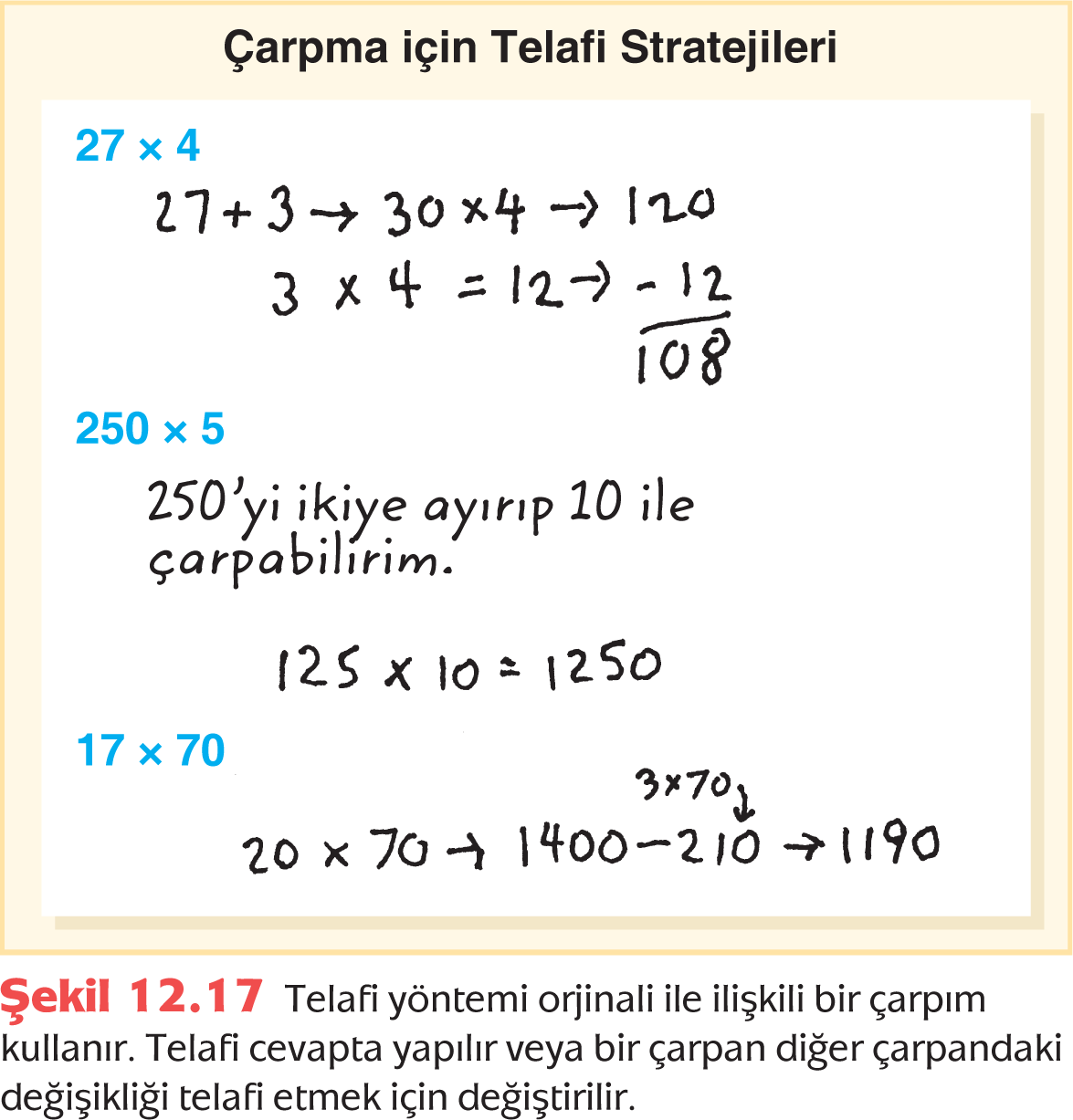 Büyük Sayıların Çarpımı
Gruplama Problemleri
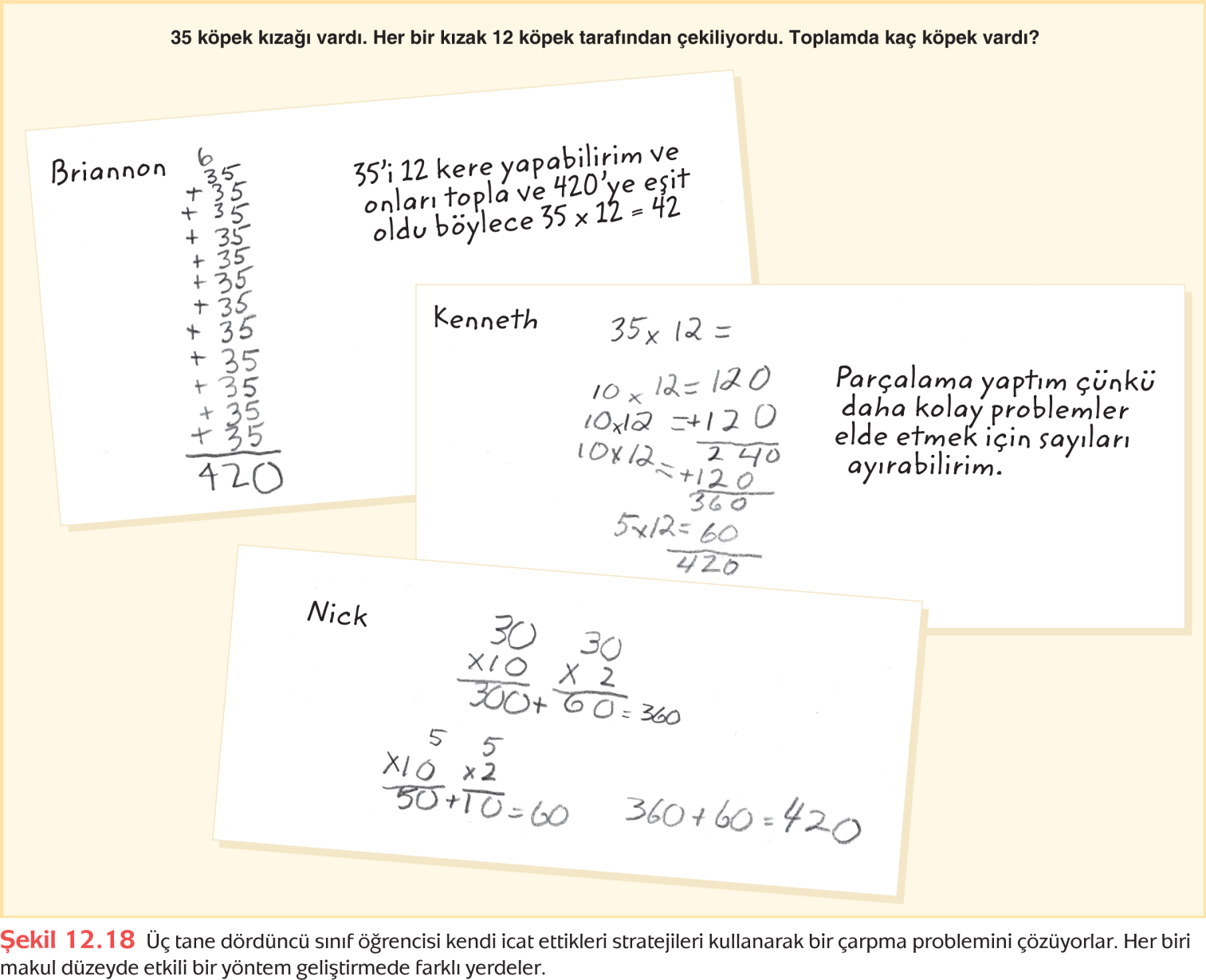 Alan Modelleri
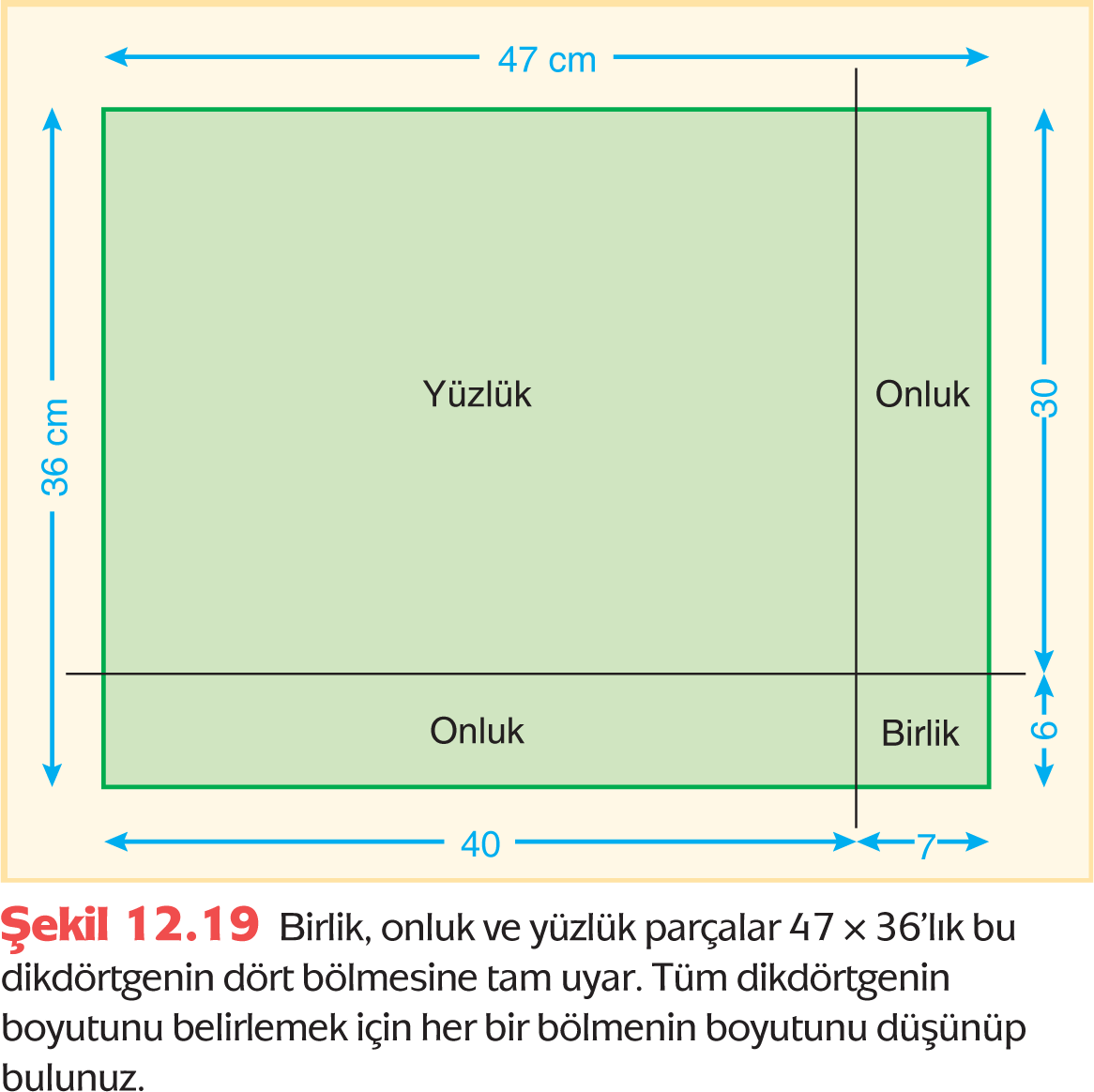 Çarpma İçin Geleneksel Algoritma
Tek Basamaklı Çarpanlar
Modellerle Başlamak
Yazılı Kaydı Geliştirmek
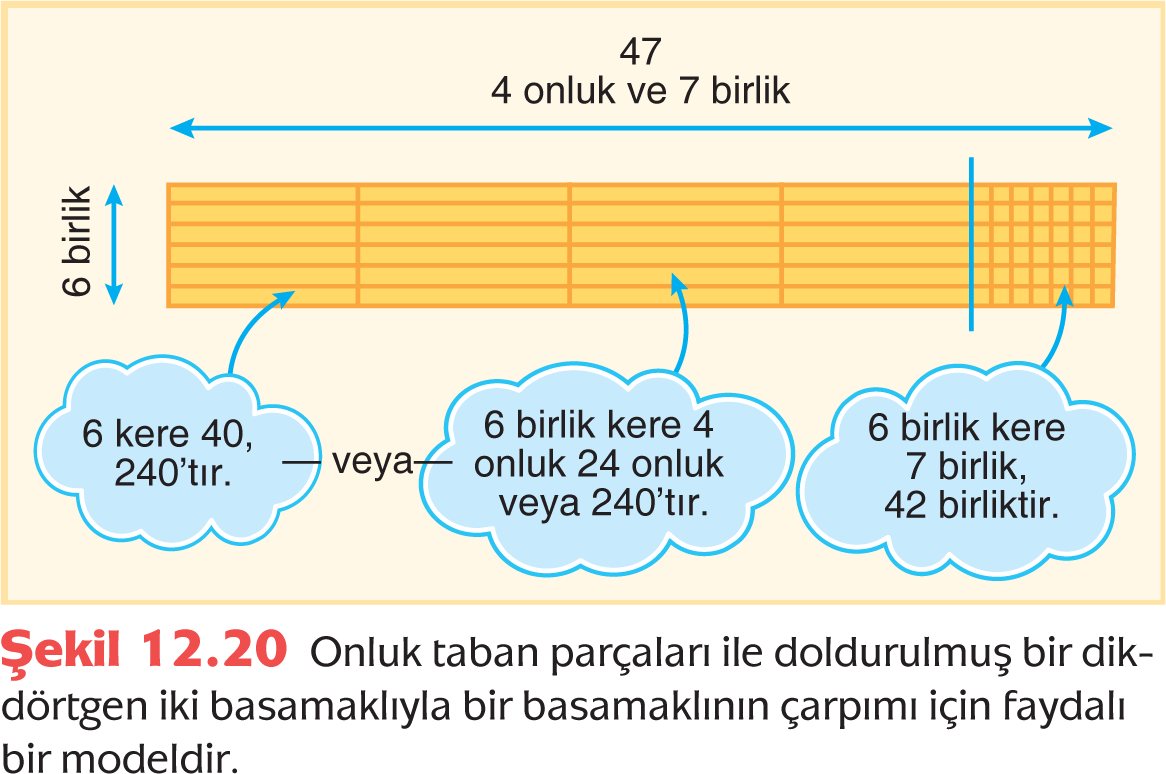 İki Basamaklı Çarpanlar
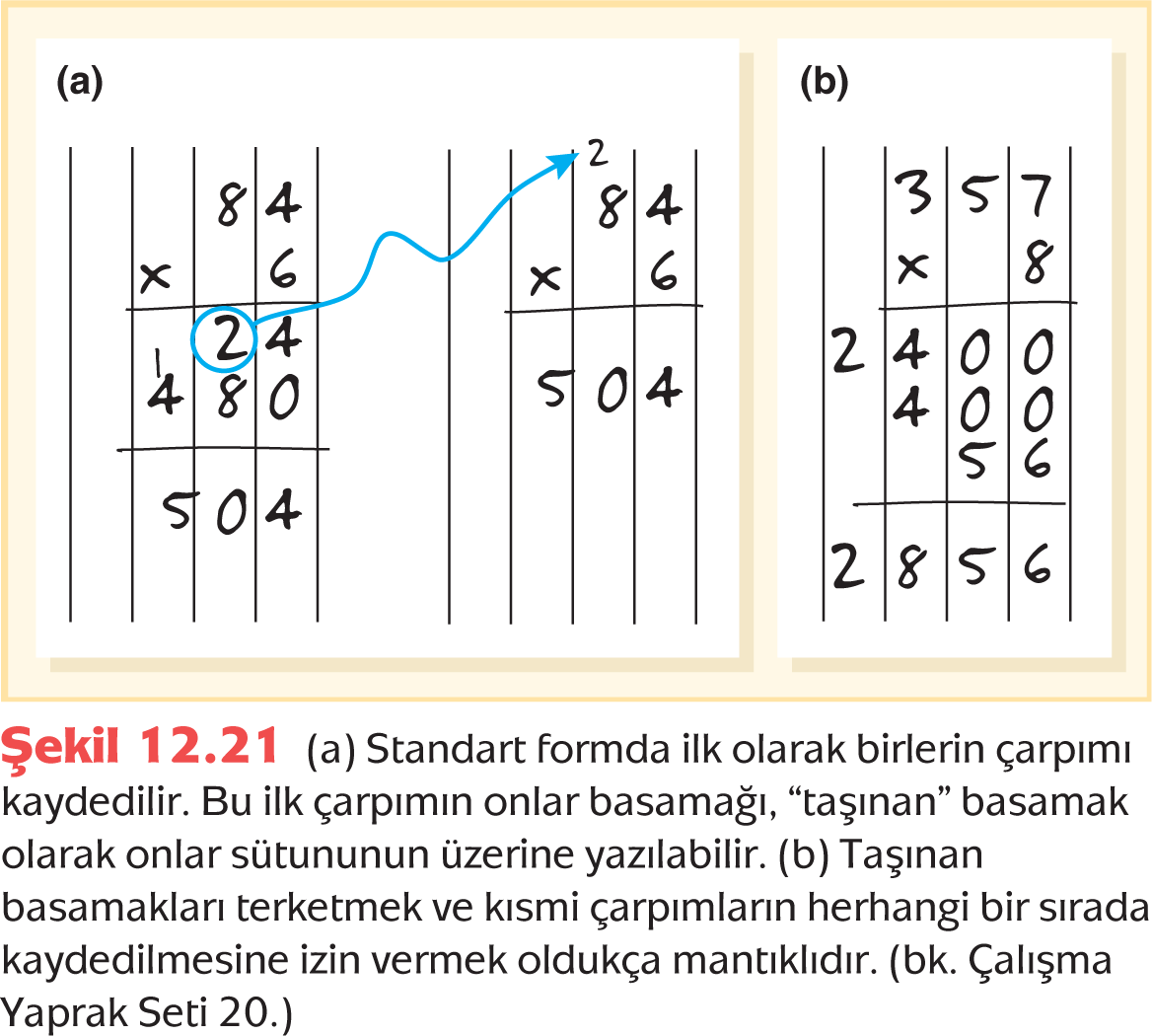 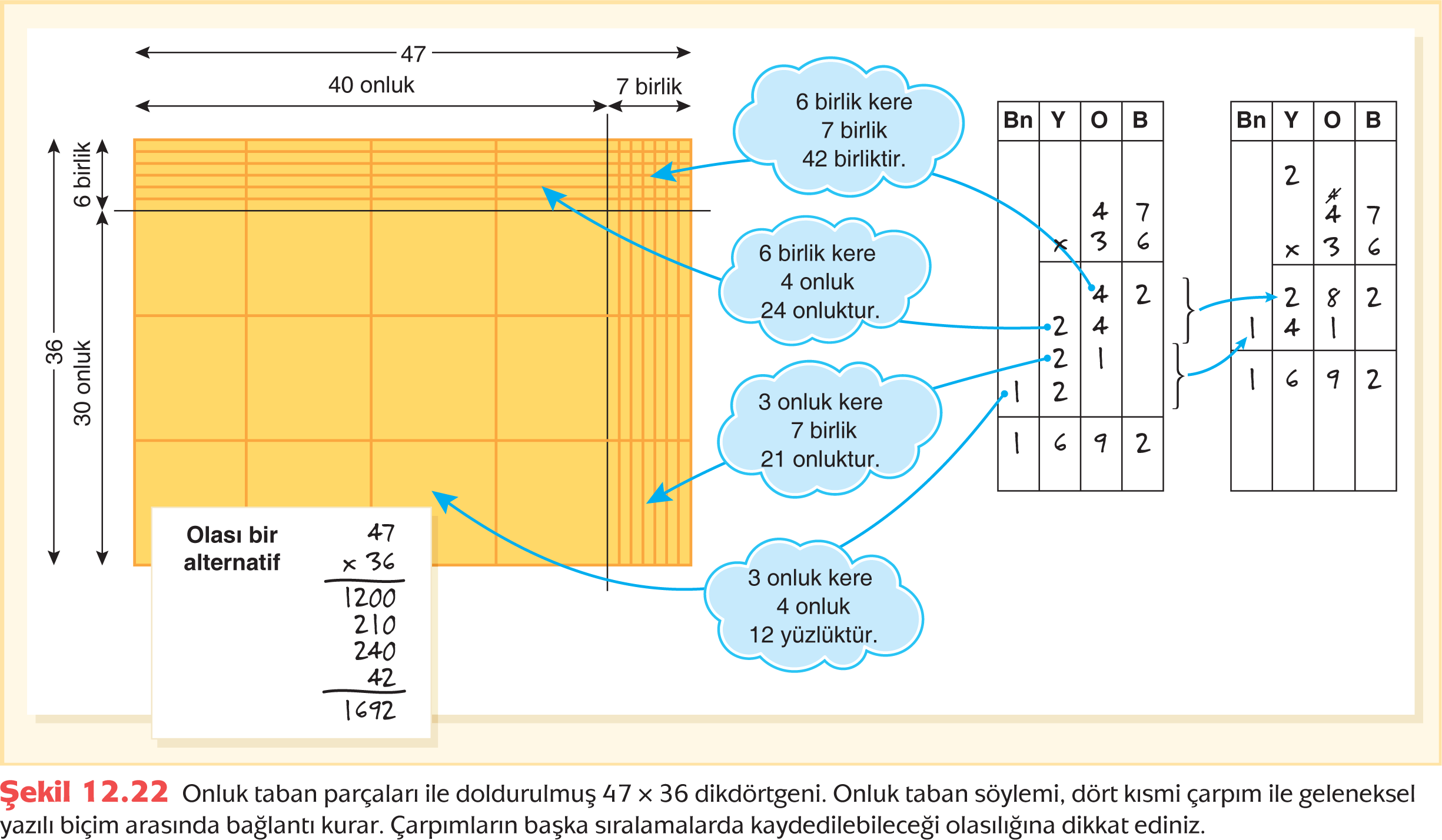 Bölme İçin Öğrenci İcadı Stratejiler
Eksik Çarpan Stratejisi
Gruplama Problemleri
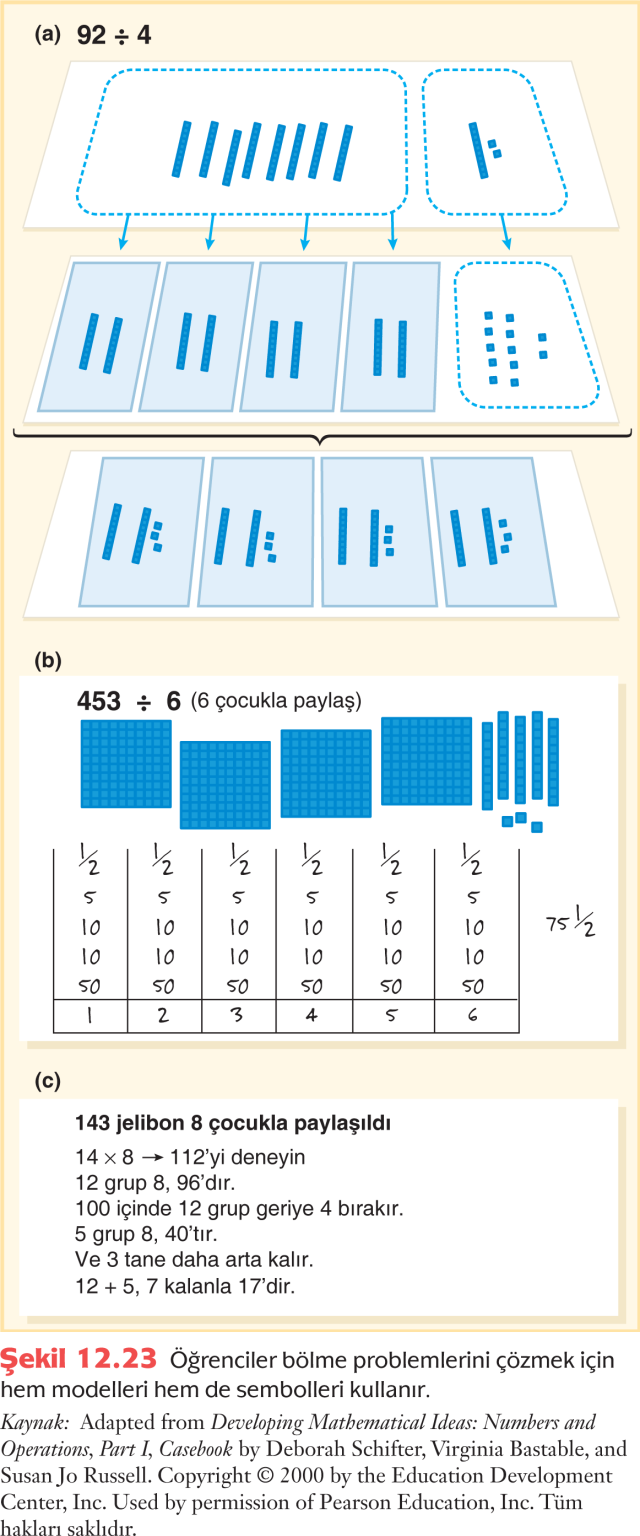 Bölme İçin Geleneksel Algoritma
Tek Basamaklı Bölenler
Modellerle Başlamak
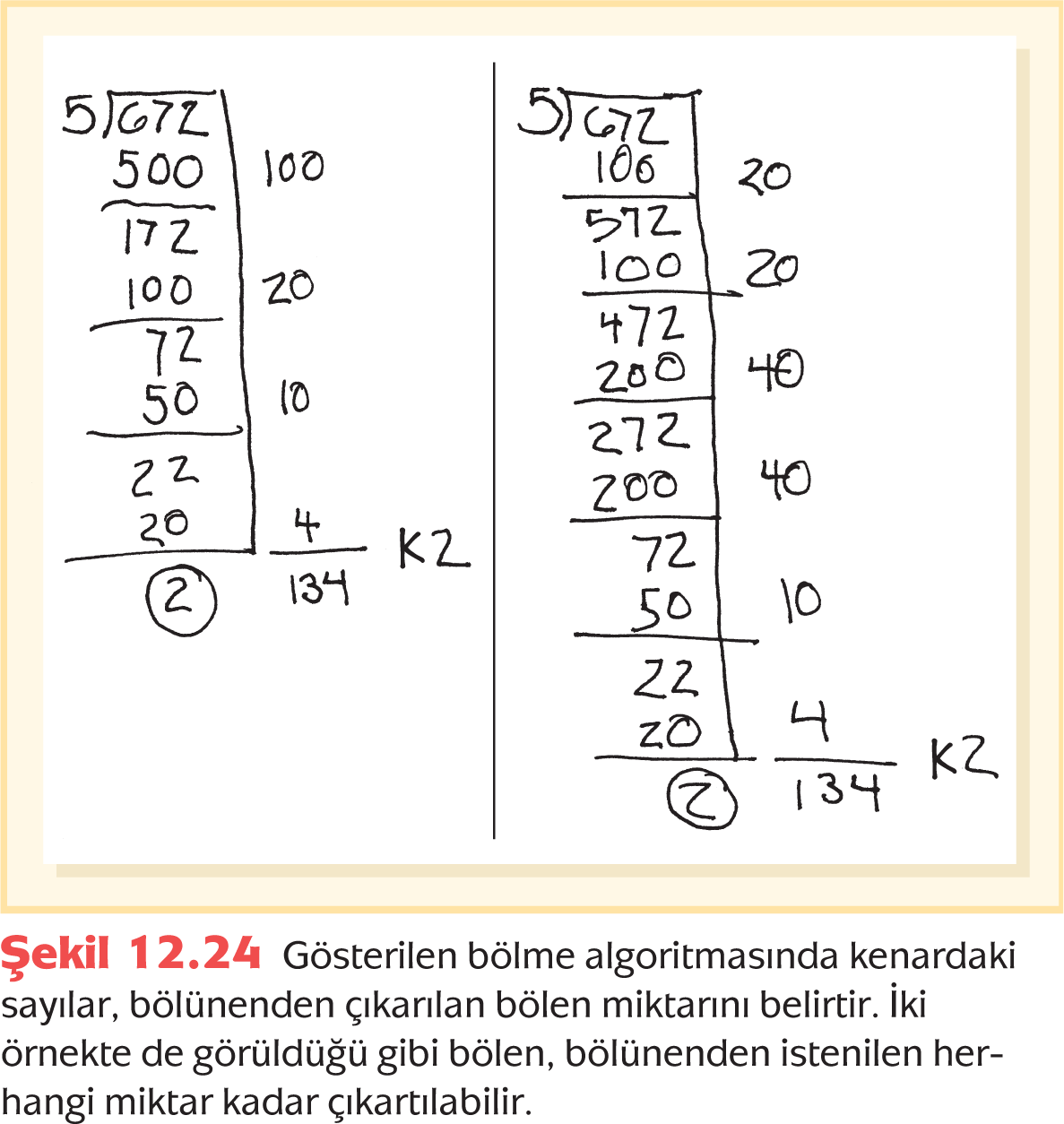 Yazılı Kaydı Geliştirmek
Belirgin Takasları Kaydetmek
İki Basamaklı Bölenler
Sezgisel Bir Fikir
Fikri Sembolik Olarak Kullanma
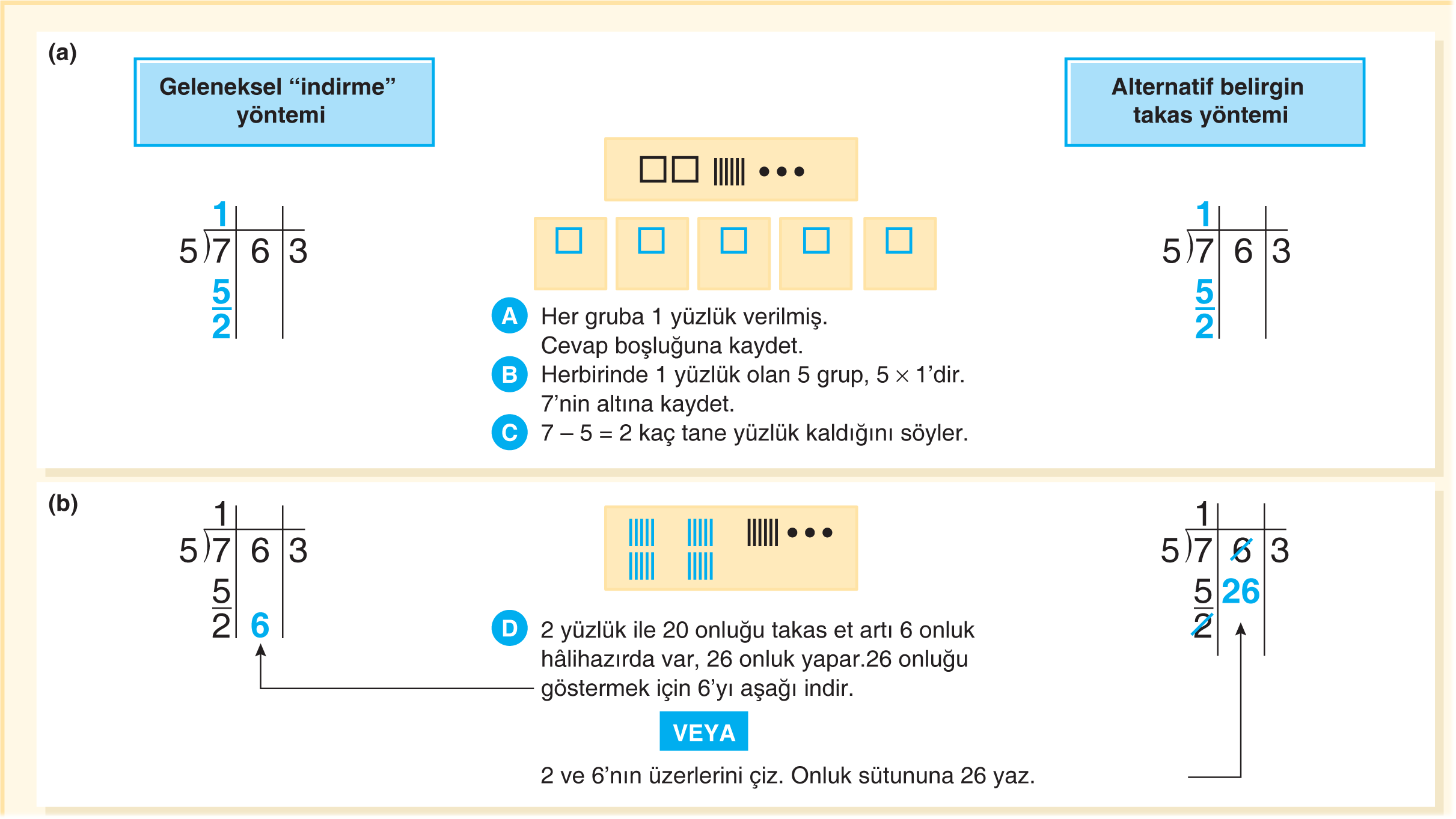 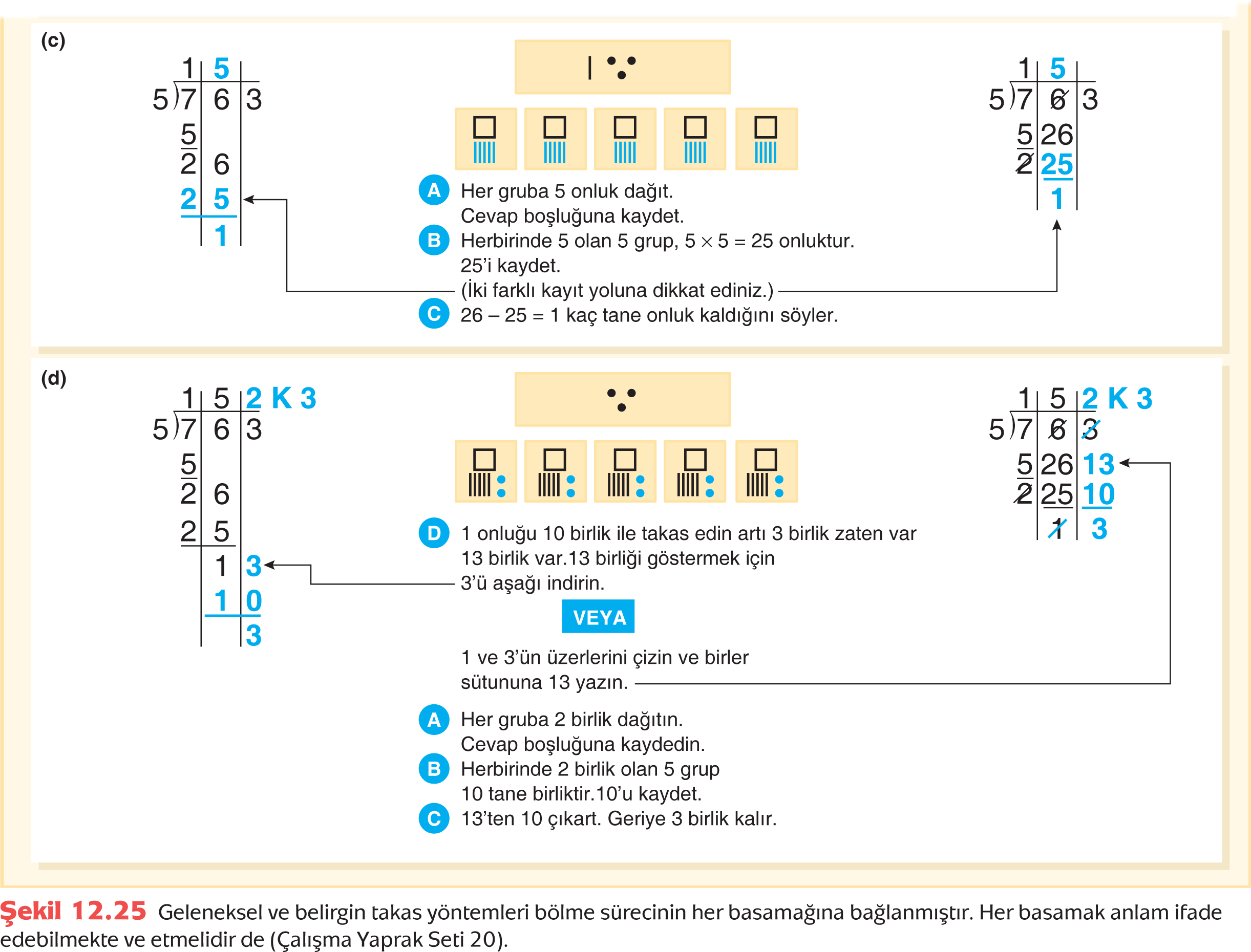 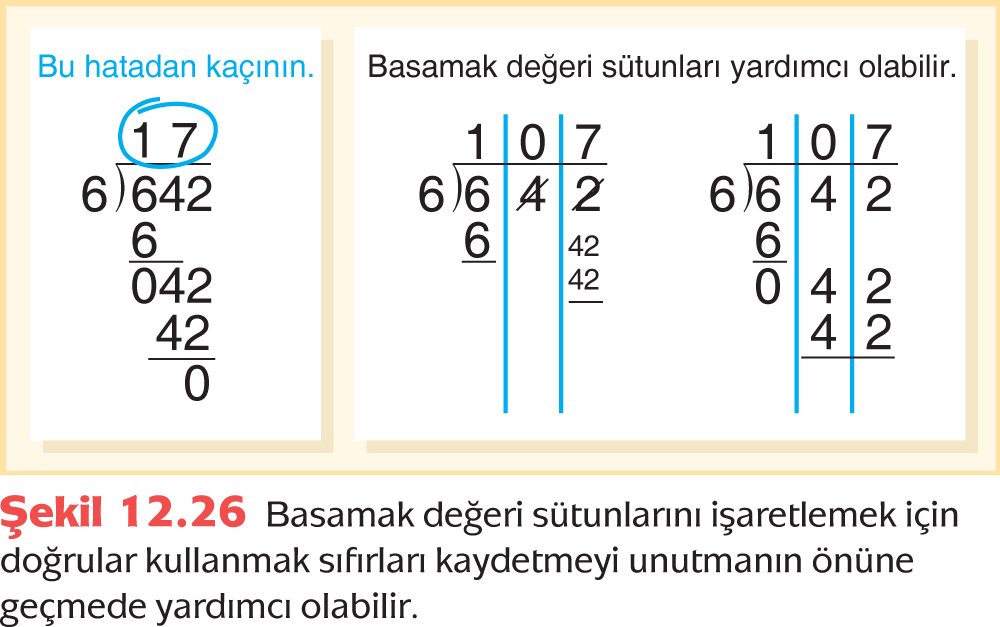 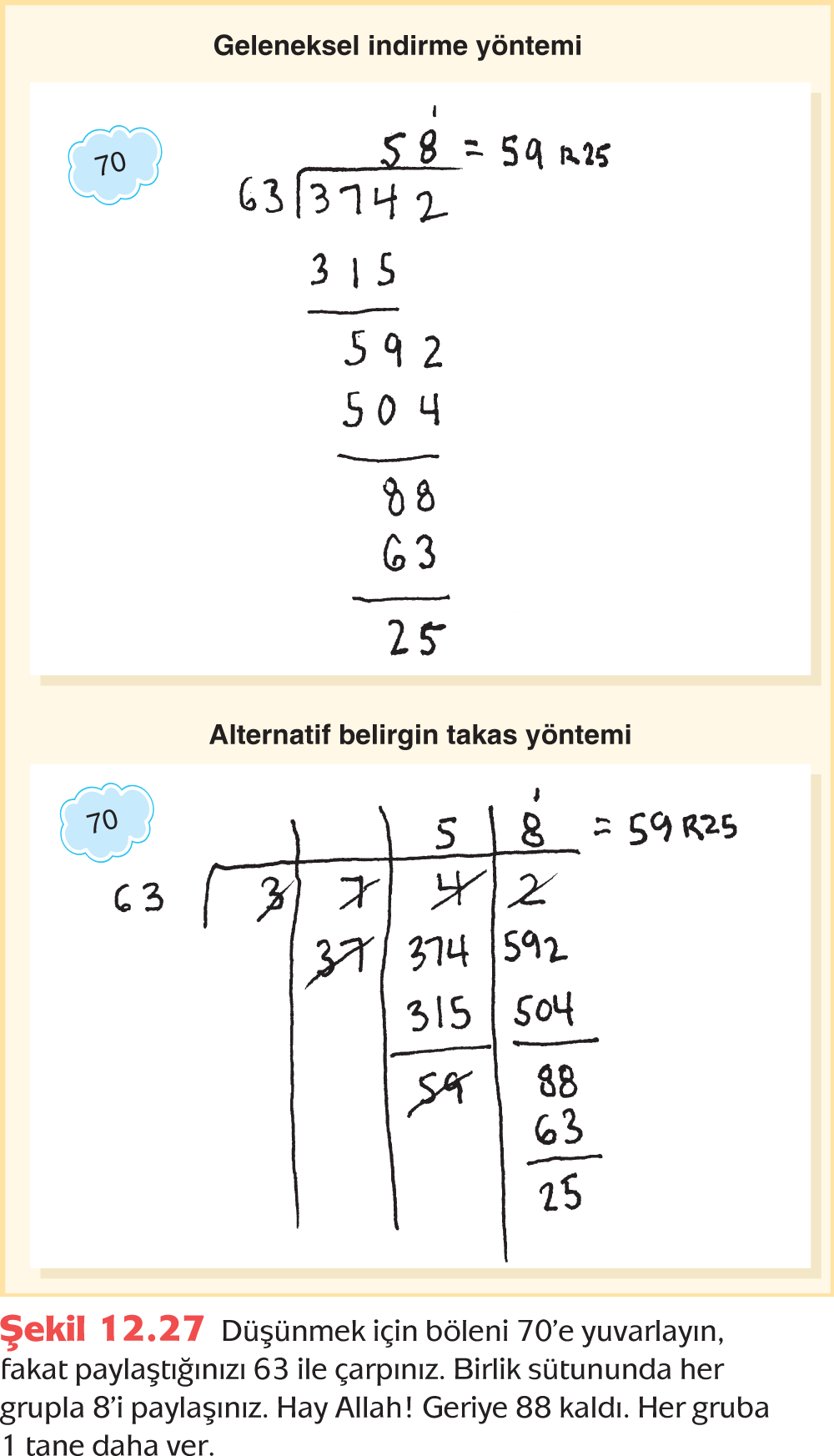